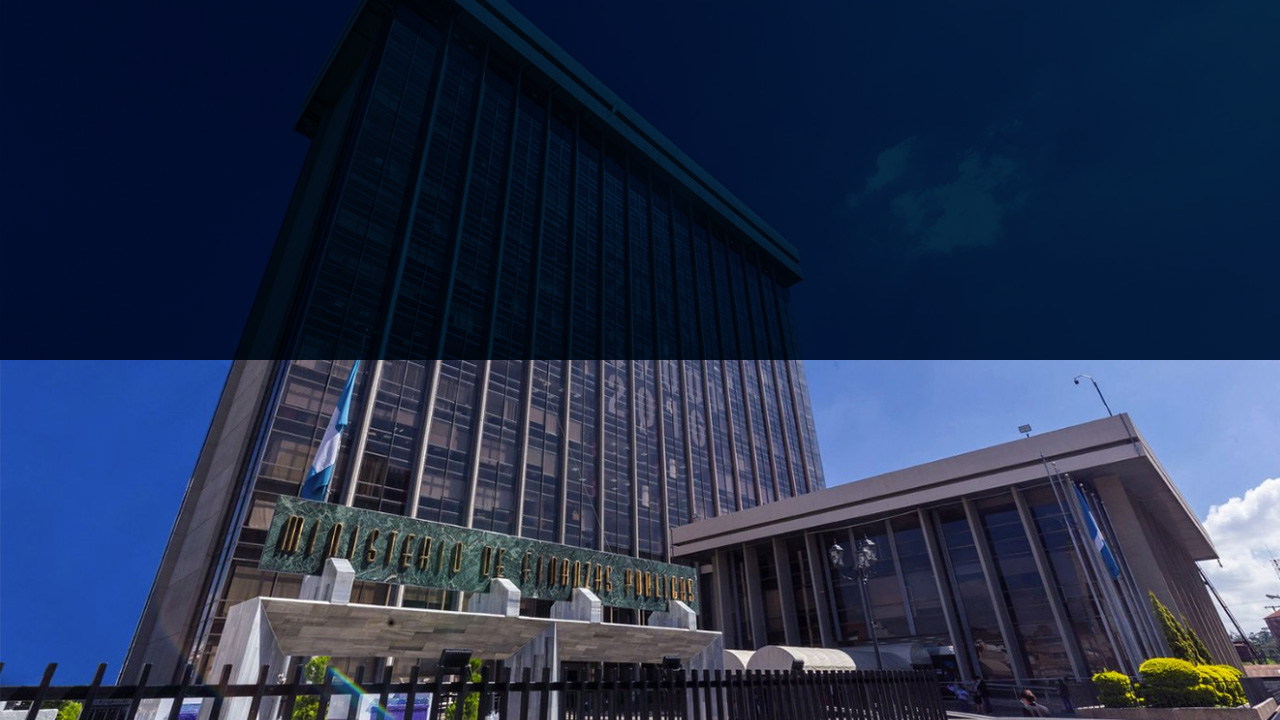 Código de Ética del Ministerio de Finanzas Públicas
Junio, 2023
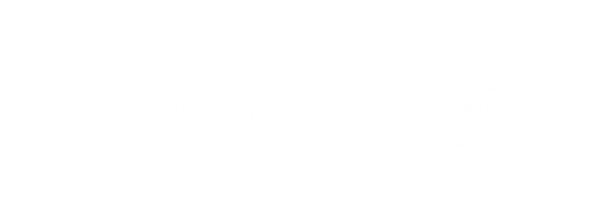 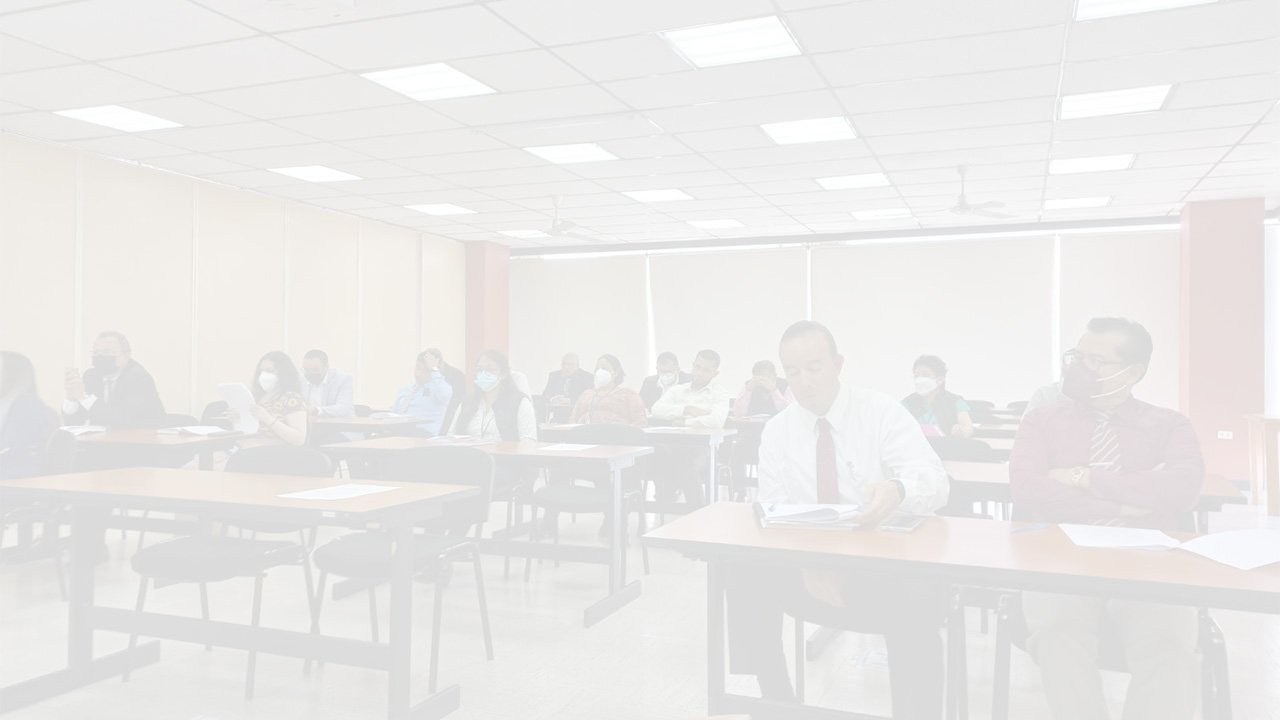 DEFINICIÓN
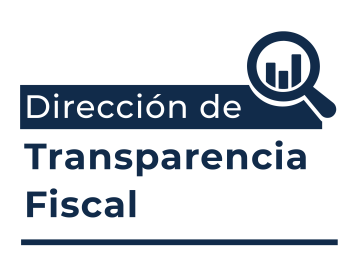 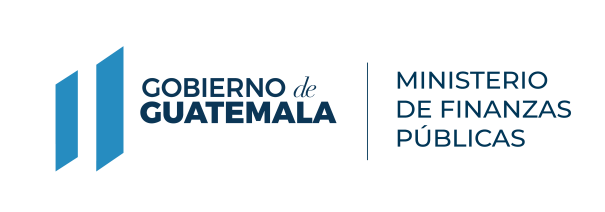 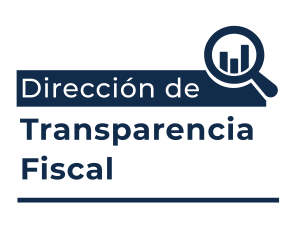 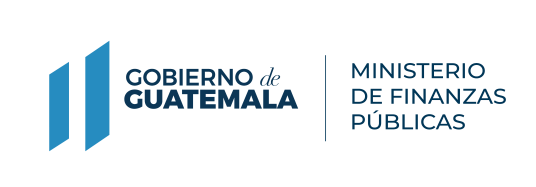 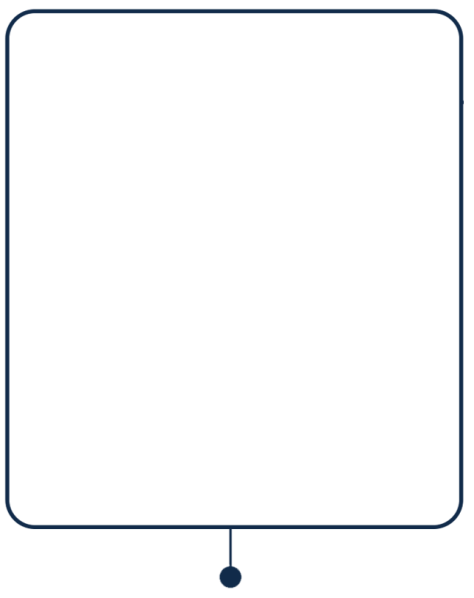 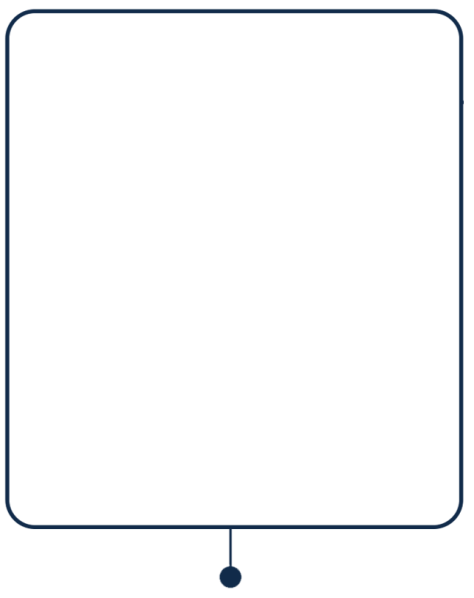 Código de Ética:
Es aplicable a la conducta de todas aquellas personas que laboran y prestan sus servicios a la entidad.
Es el documento aprobado por la máxima autoridad, que tiene por objeto establecer normas de ética pública.
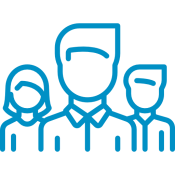 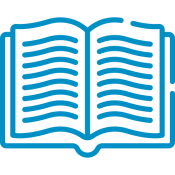 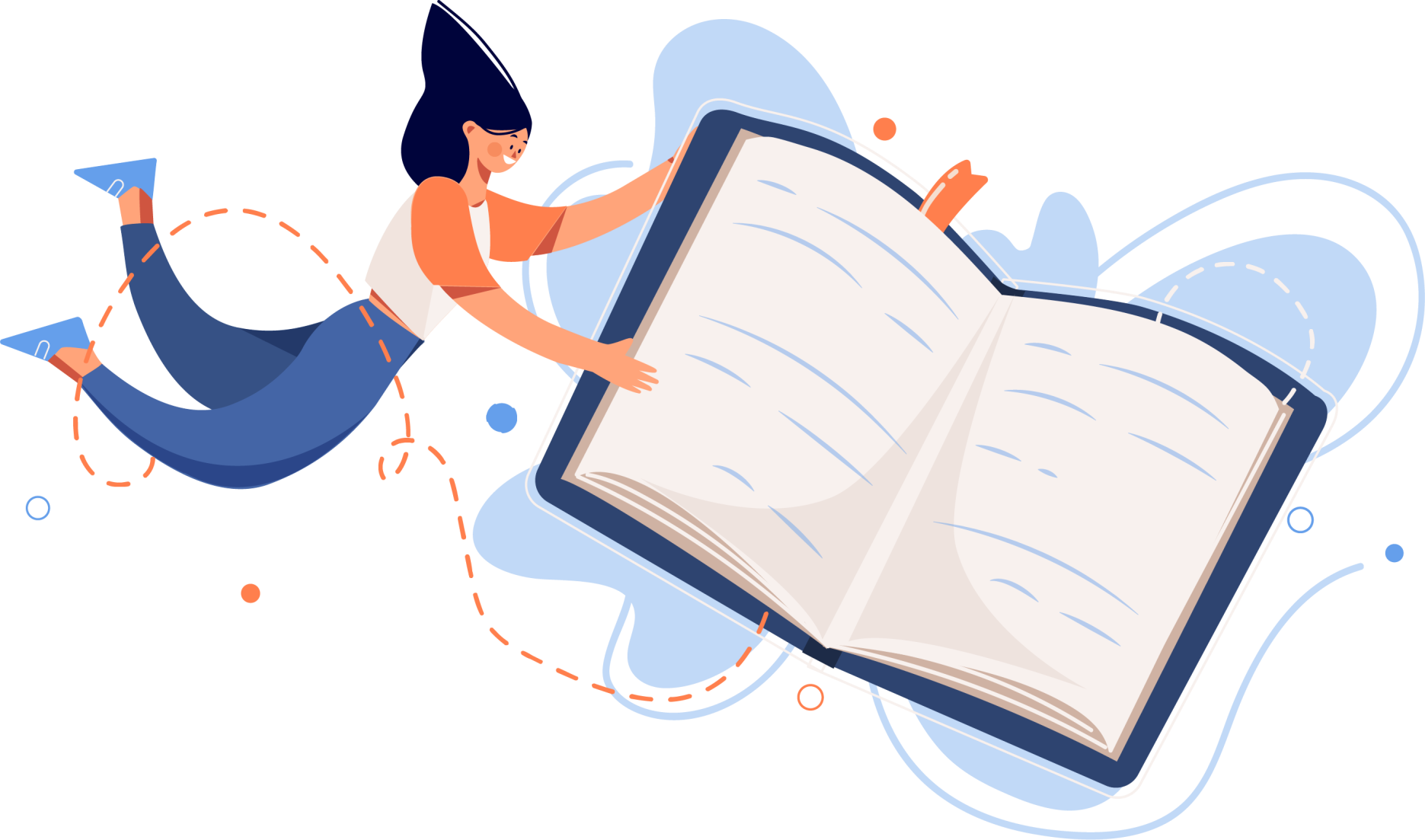 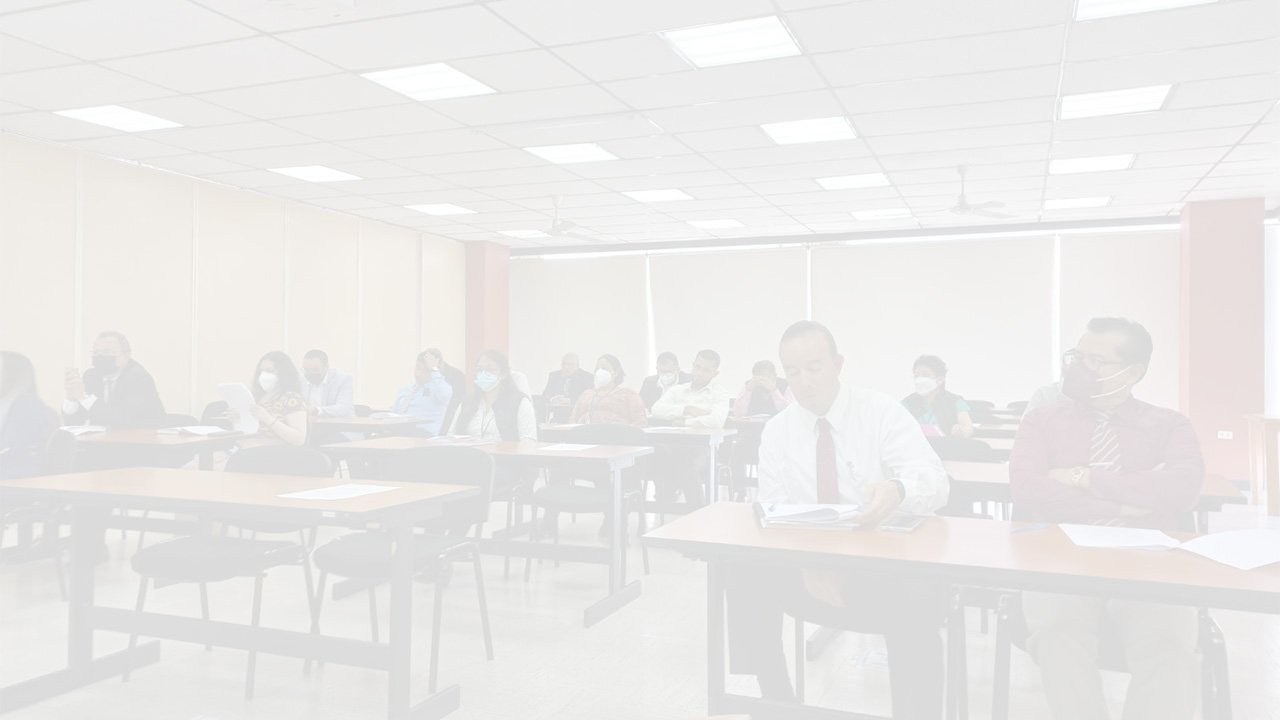 ANTECEDENTES
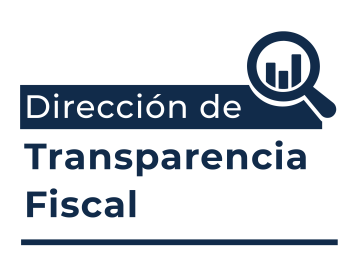 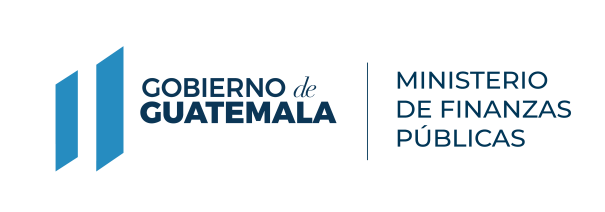 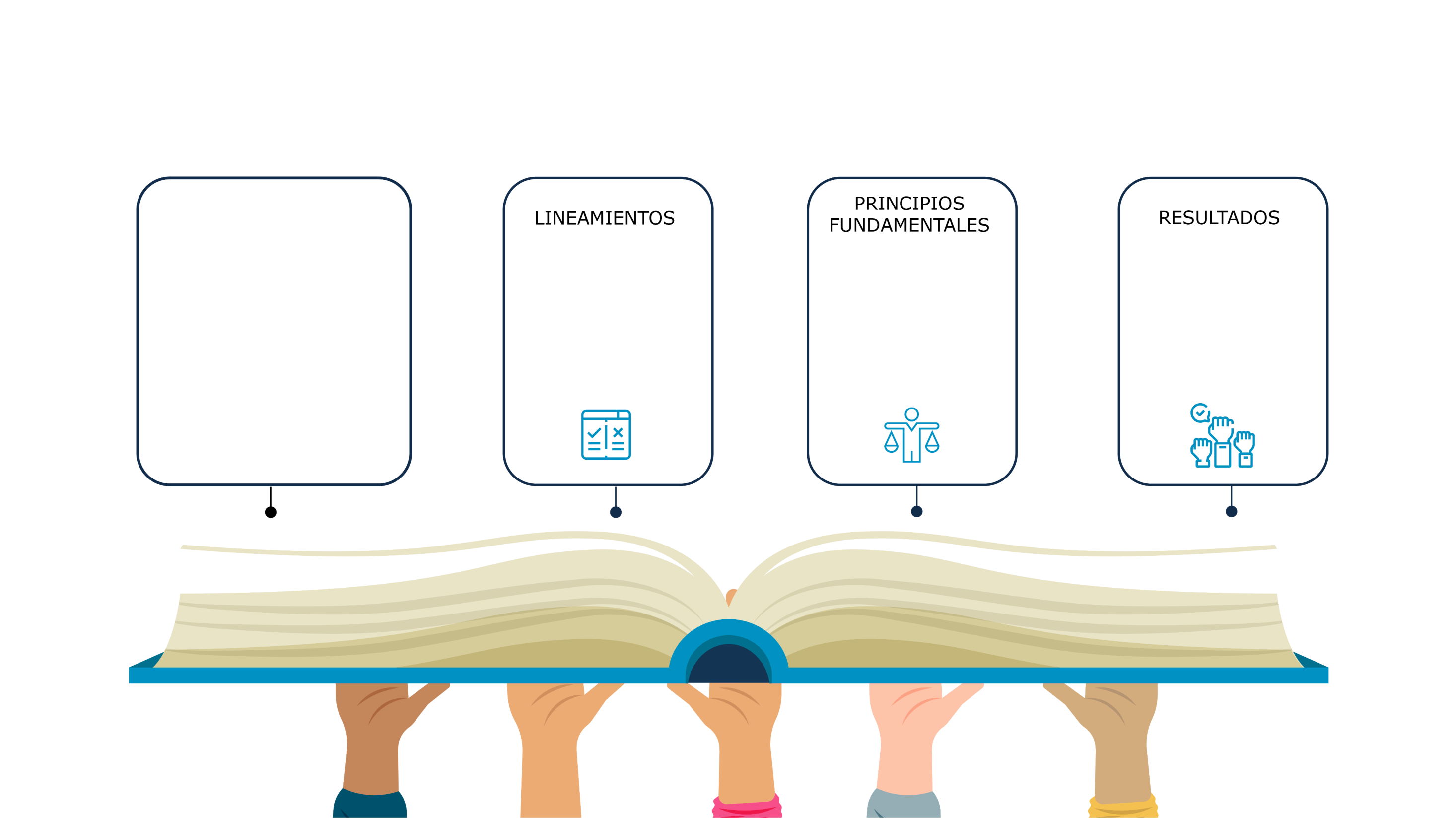 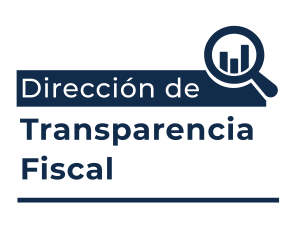 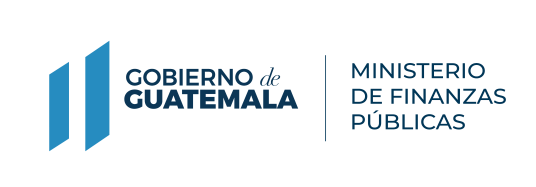 É
C
PRINCIPIOS
FUNDAMENTALES
COMPROMISOS DEL ESTADO DE GUATEMALA
CÓDIGO DE ÉTICA
Internacional:
Convención de Naciones Unidas contra la corrupción 

Convención Interamericana contra la corrupción

Nacional:
Normas éticas del Organismo Ejecutivo
Honestidad

Integridad y

Responsabilidad
Acuerdo Ministerial No. 438-2019

Servidor público responsable
Lineamientos con el objetivo de incentivar un adecuado cumplimiento de la función pública.
Abril, 2023
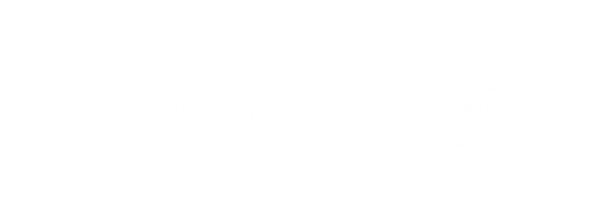 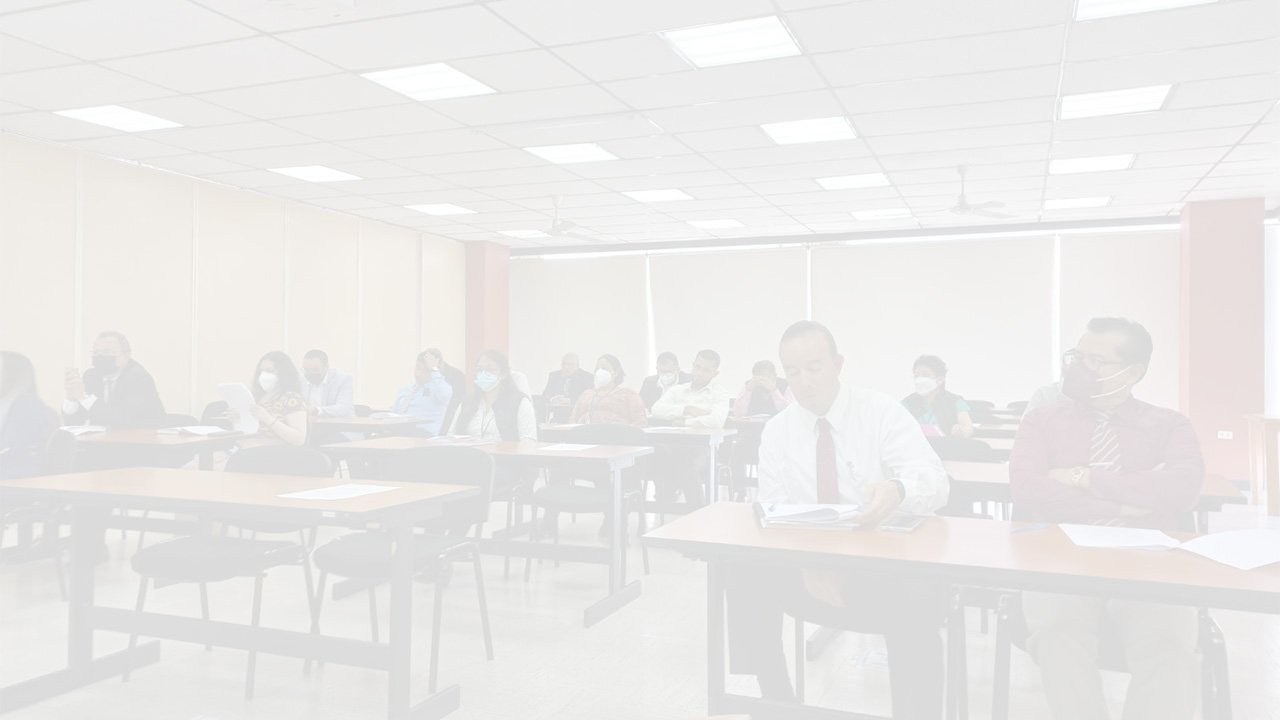 CAPÍTULO I
 VALORES Y PRINCIPIOS
Artículos 1, 2, 3, 4 y 5
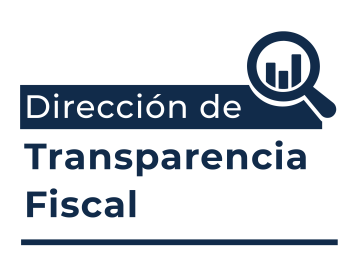 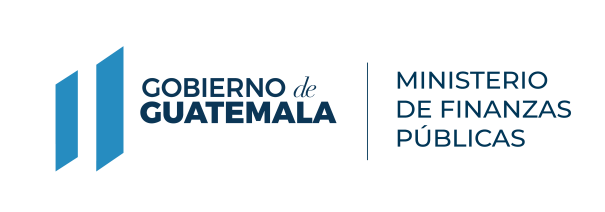 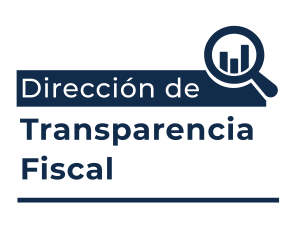 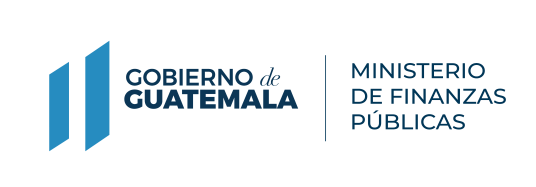 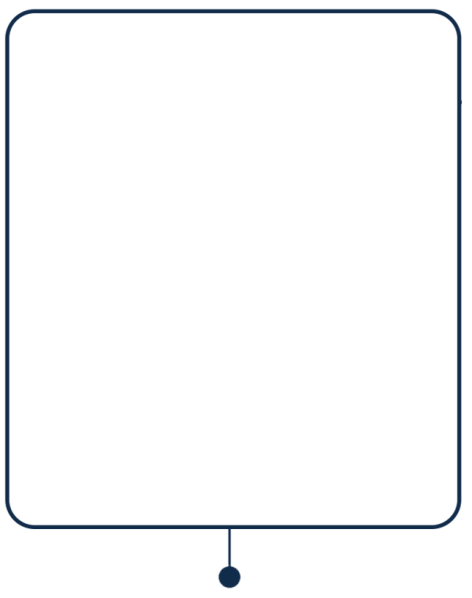 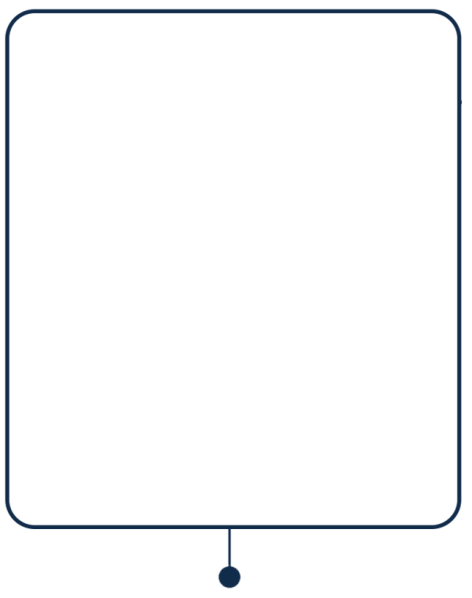 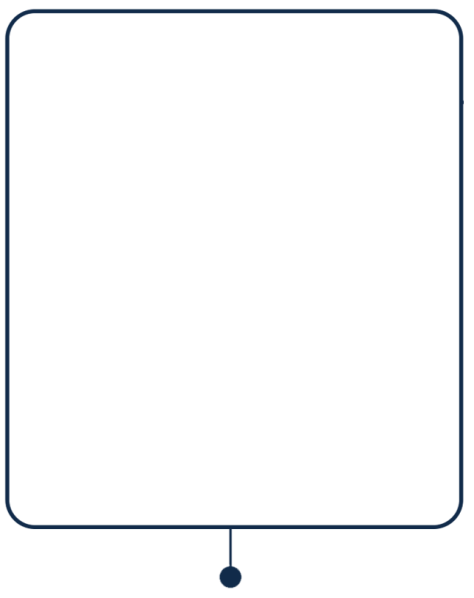 Artículo 3 
Postulados
Artículo 1 
Colaborador 
Financista
Artículo 2 
Objeto
Principios mínimos que deberán regir la conducta del colaborador financista dentro del Minfin.
Orientar la conducta del colaborador para mejorar el ámbito de trabajo y la atención al ciudadano.
Servidor público y personas que prestan sus servicios al 
Minfin.
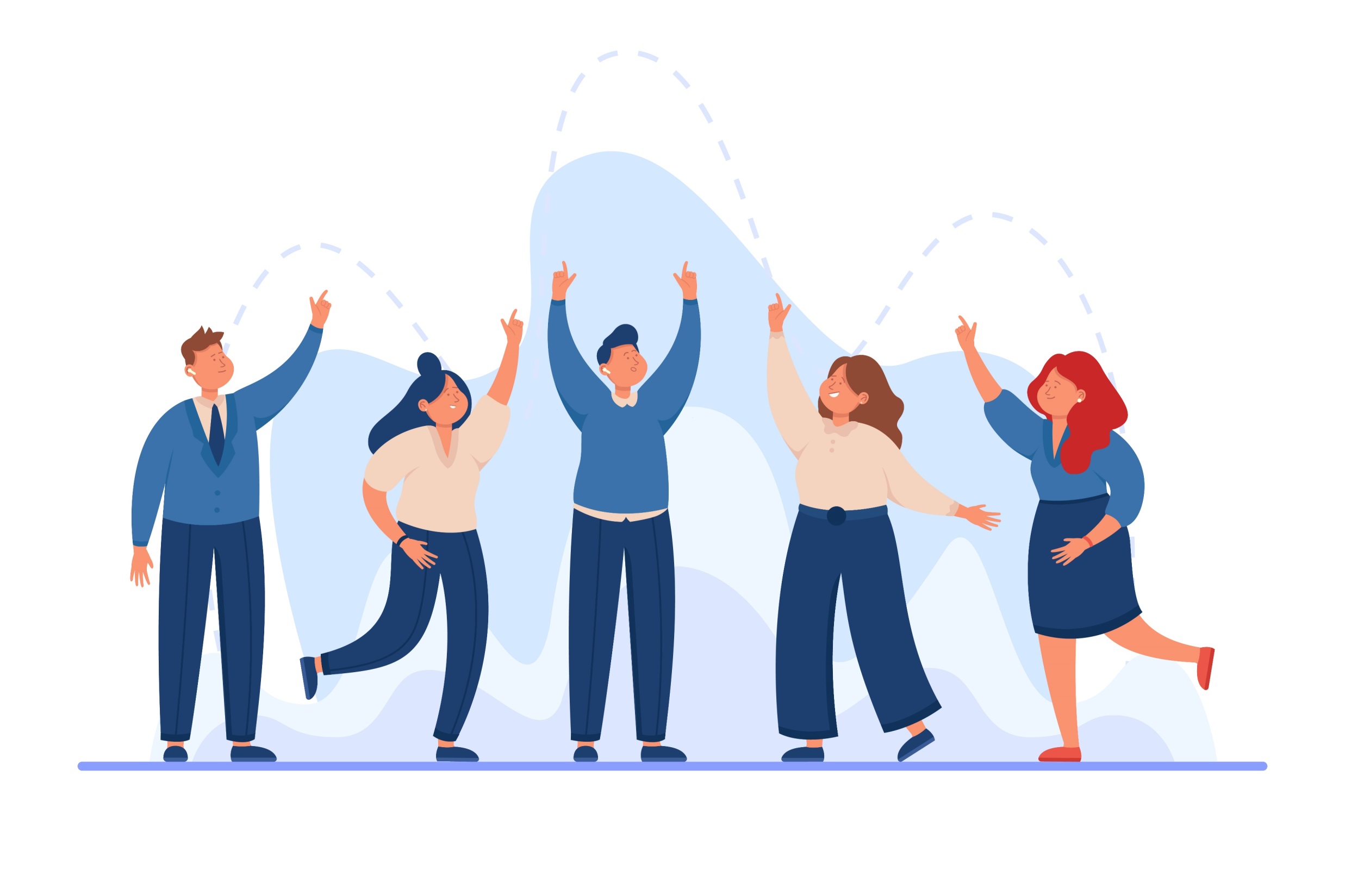 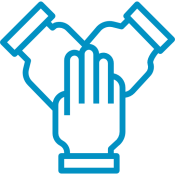 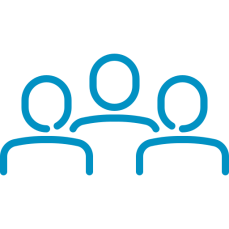 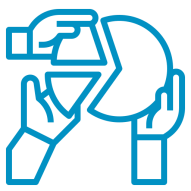 Capítulo I
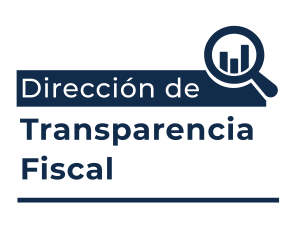 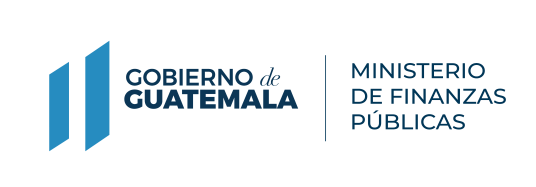 Postulados
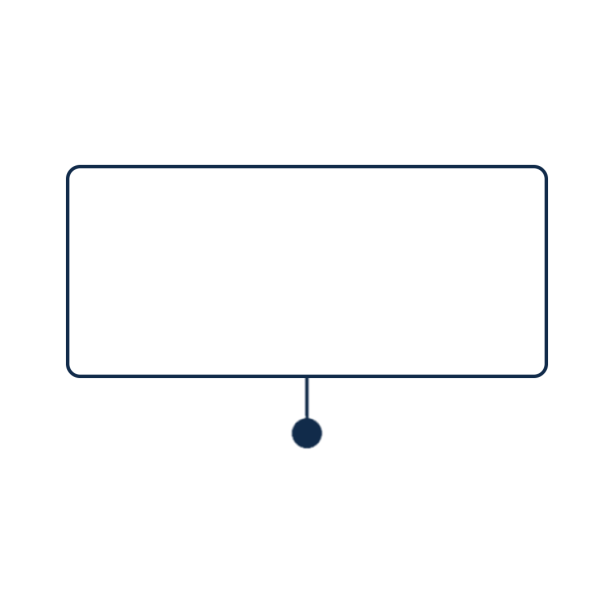 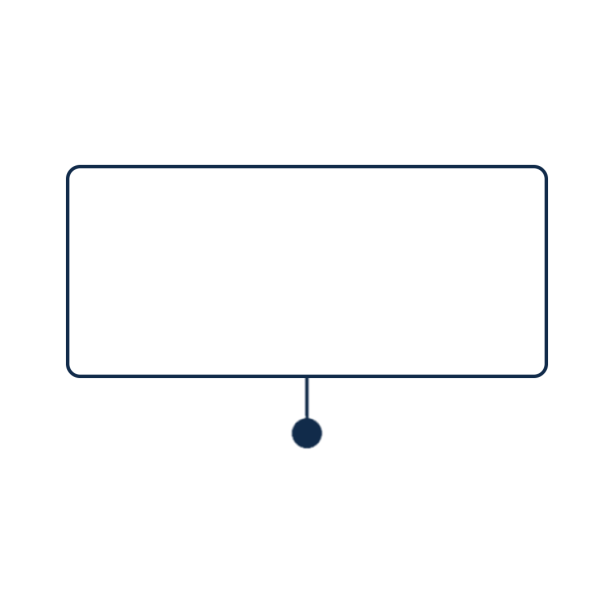 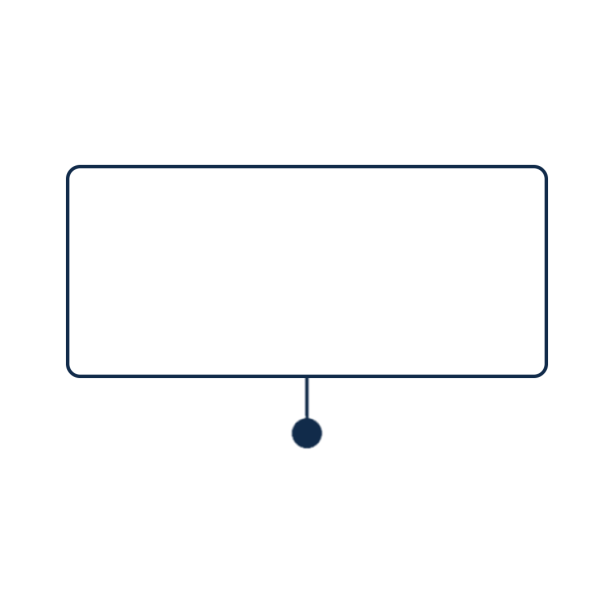 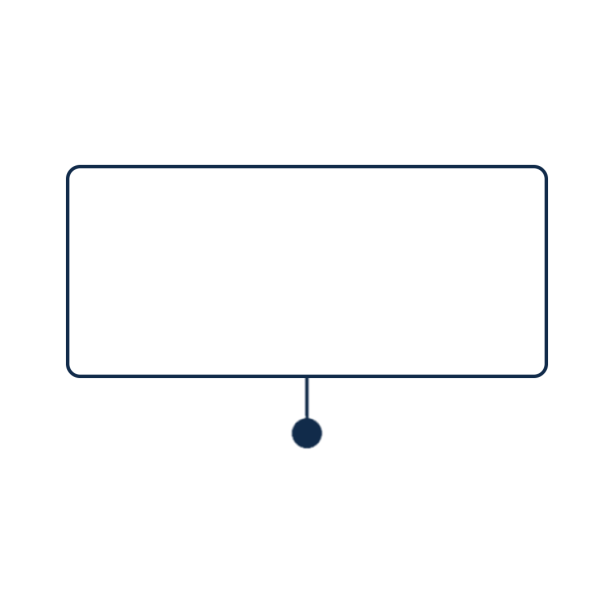 Mejora
 continua
Eficiencia
Eficacia
Actitud positiva de servicio
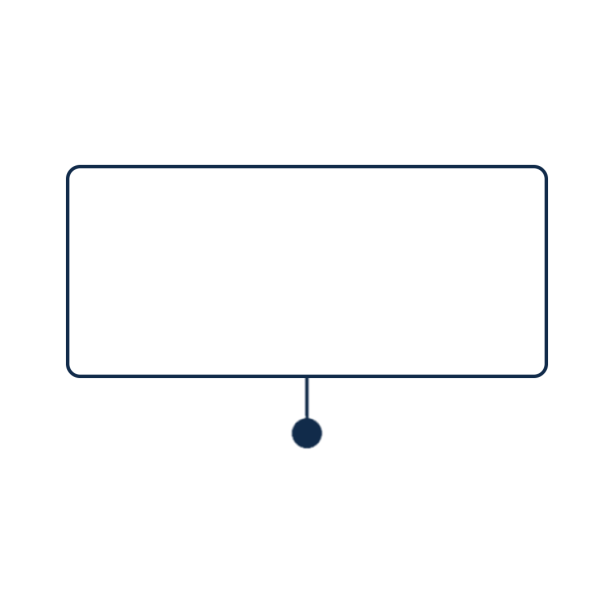 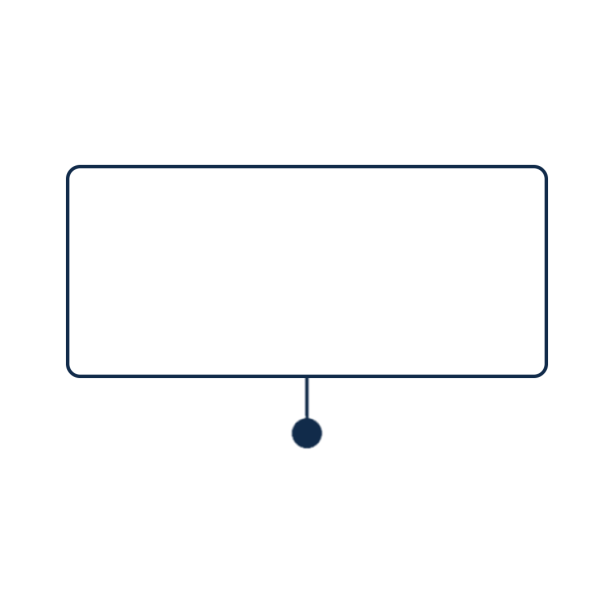 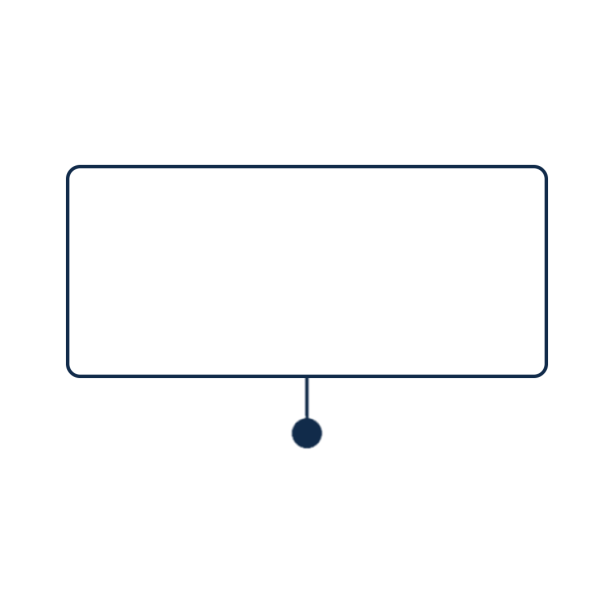 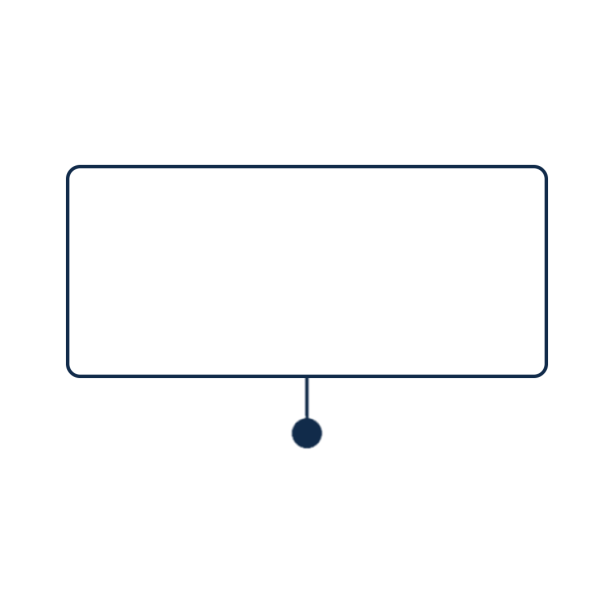 Justicia y 
equidad
Identidad y lealtad
Profesionalismo
Honradez
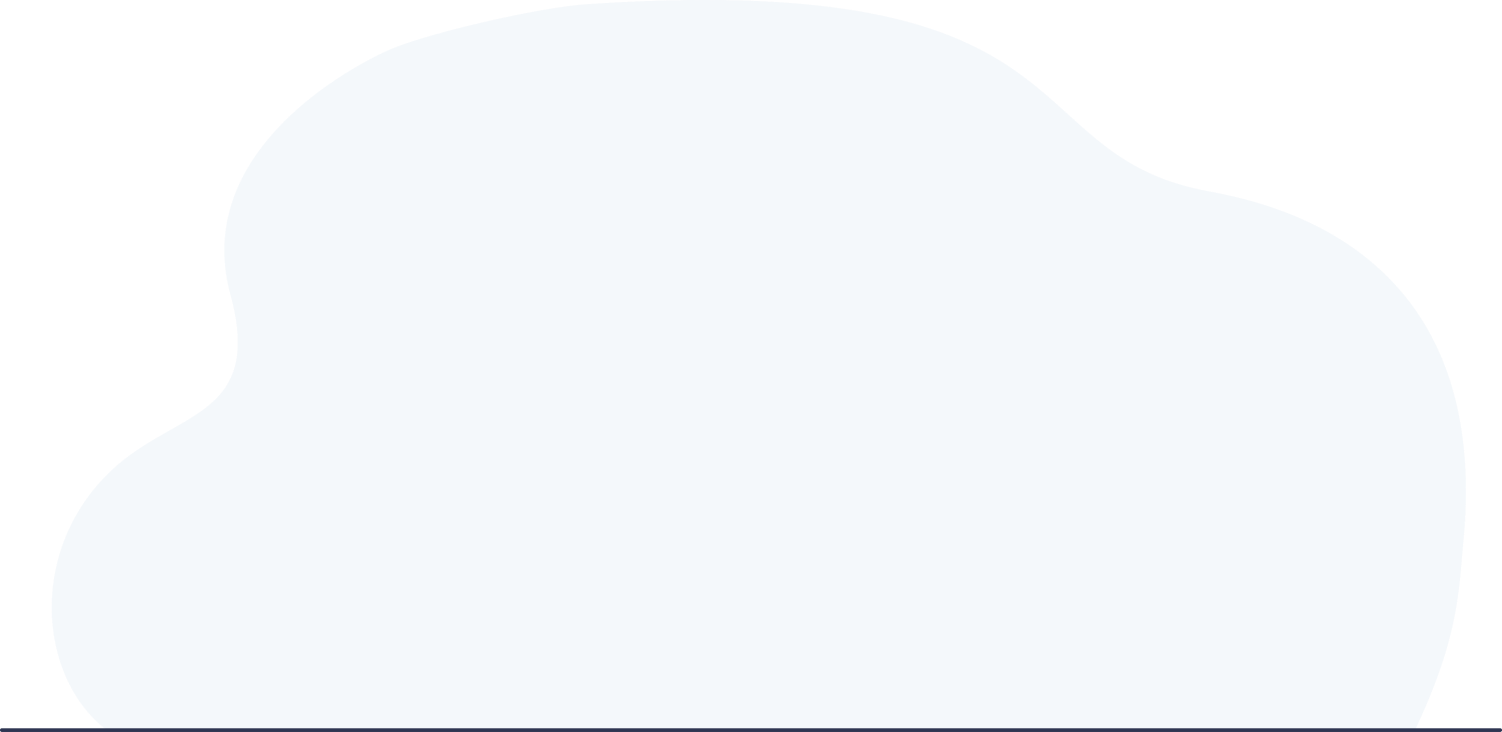 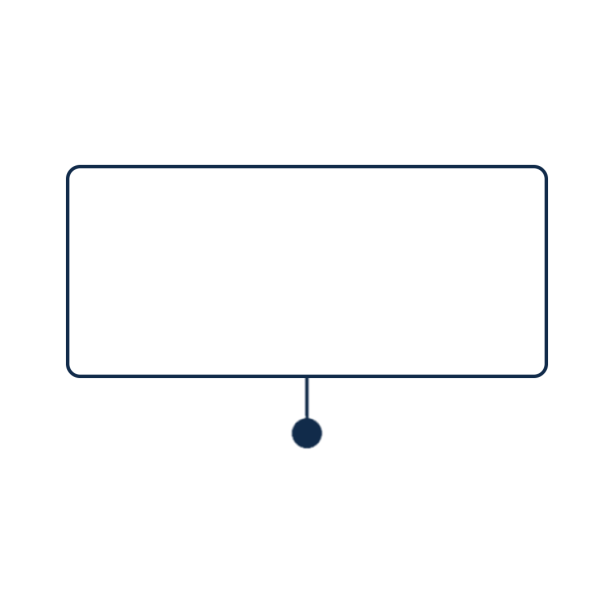 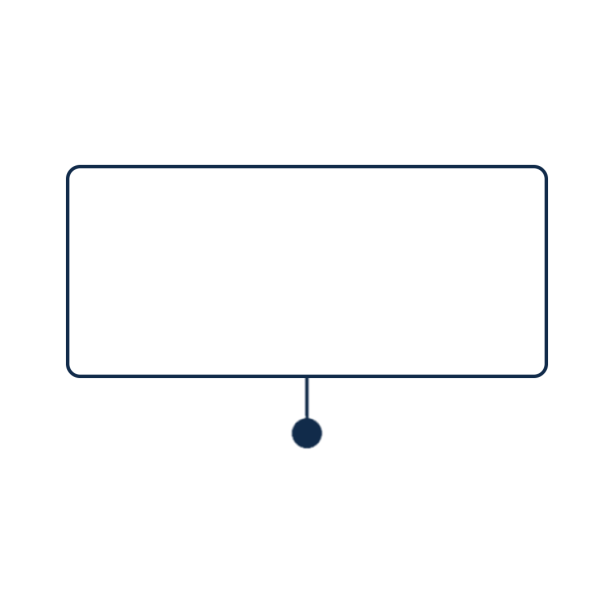 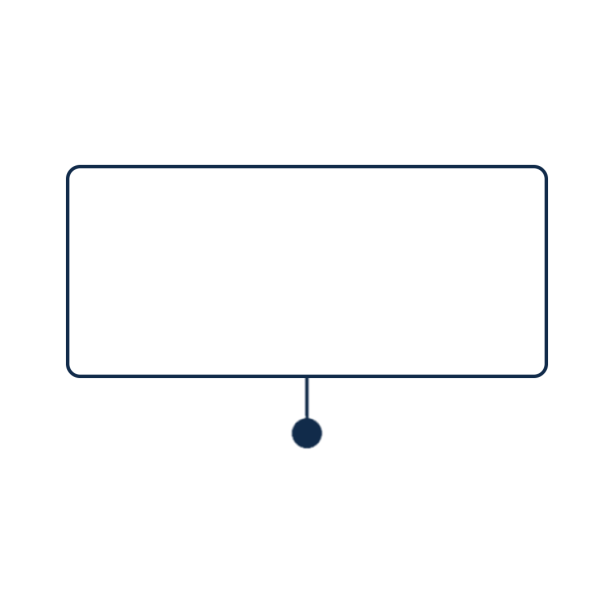 Respeto, Tolerancia e Interculturalidad
Trabajo en 
equipo
Publicidad
Capítulo I
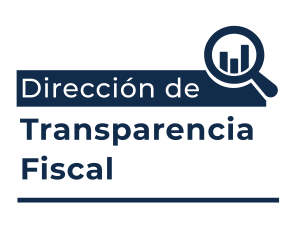 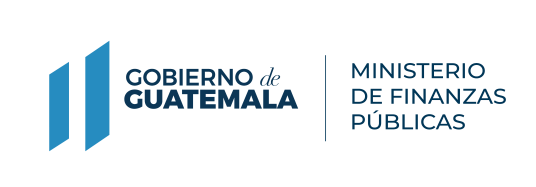 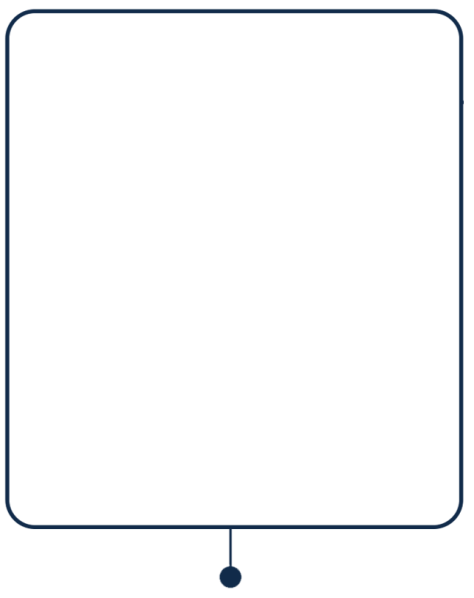 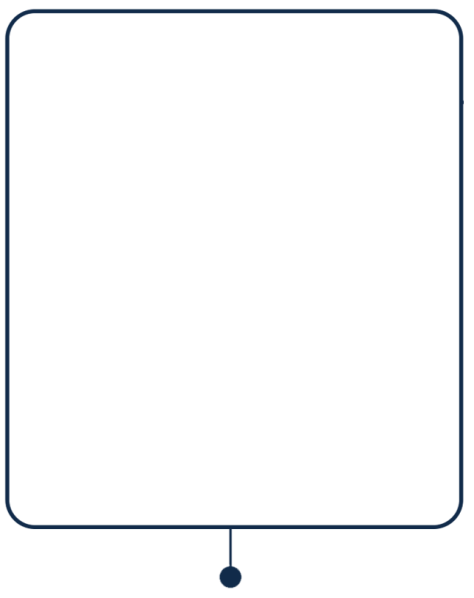 Artículo 5
Artículo 4
Es obligatorio para todo colaborador financista cumplir y velar por el efectivo cumplimiento de lo estipulado en el código.
El código es aplicable a todo colaborador financista sin distinción alguna.
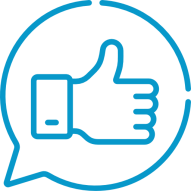 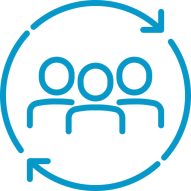 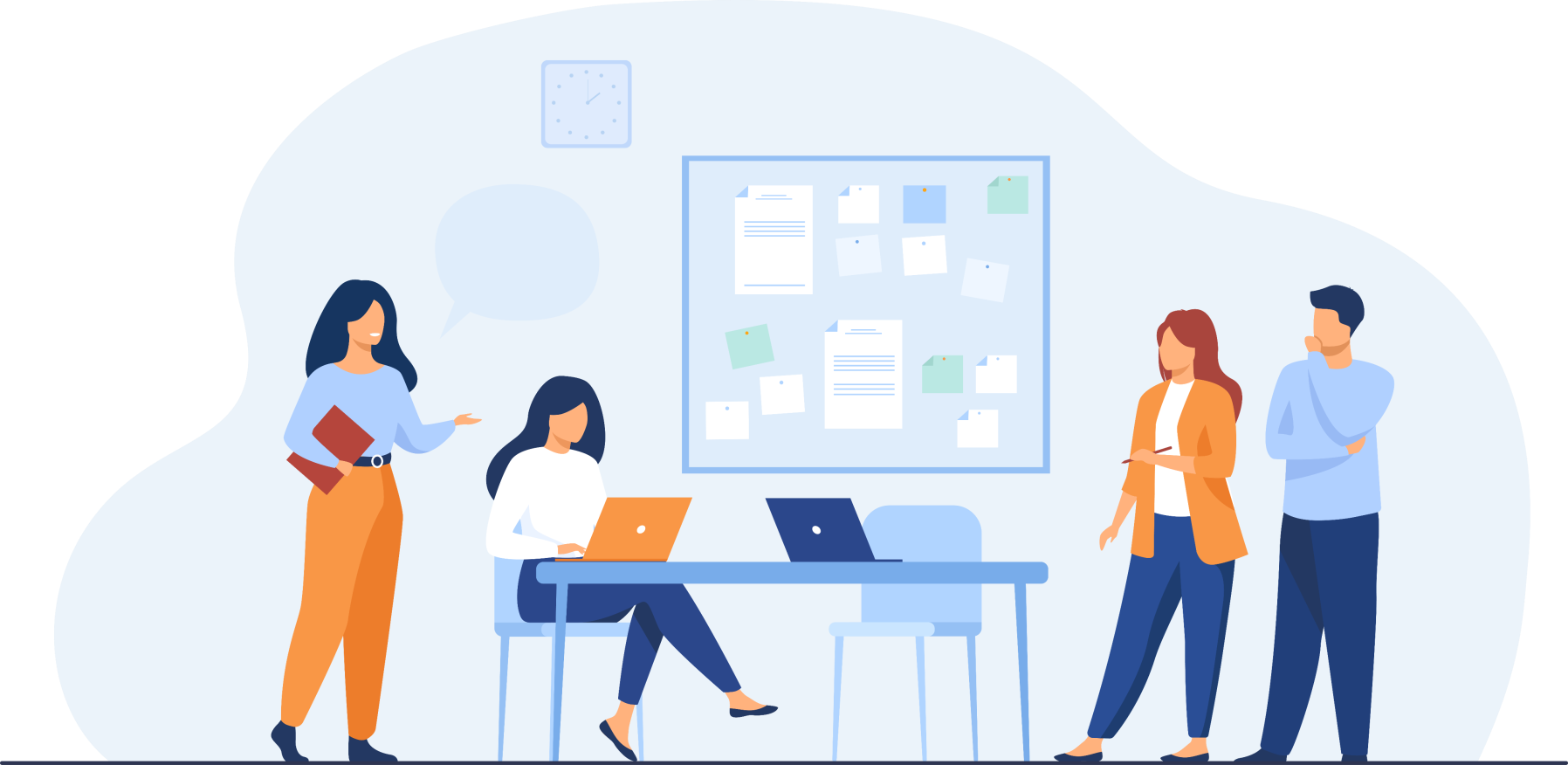 Capítulo I
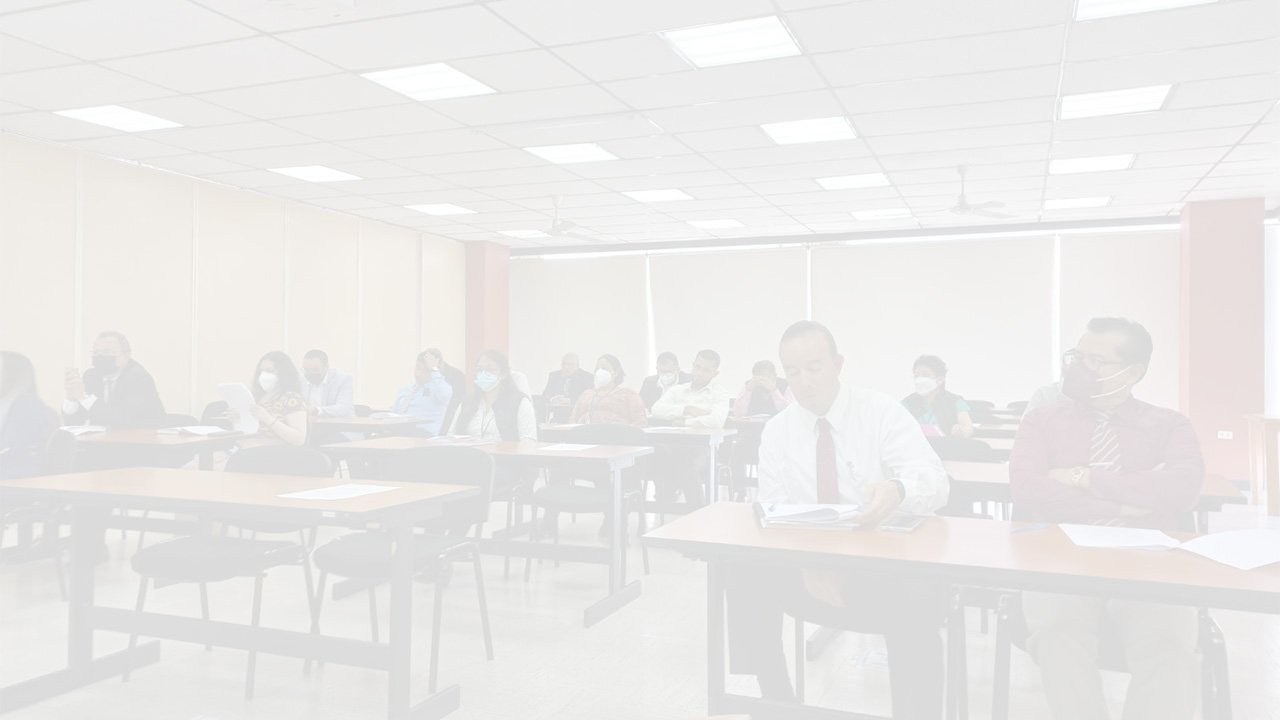 CAPÍTULO II
 DEL DEBER ÉTICO
Artículo 6 (único)
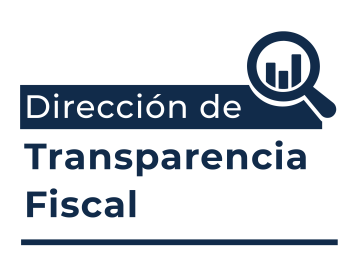 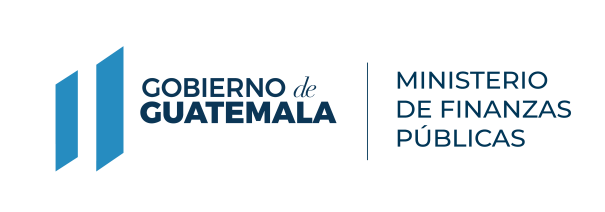 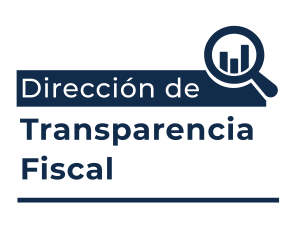 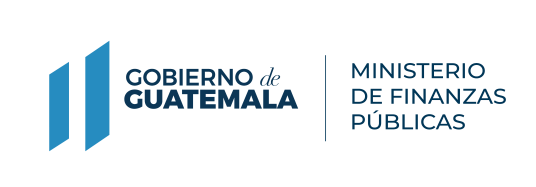 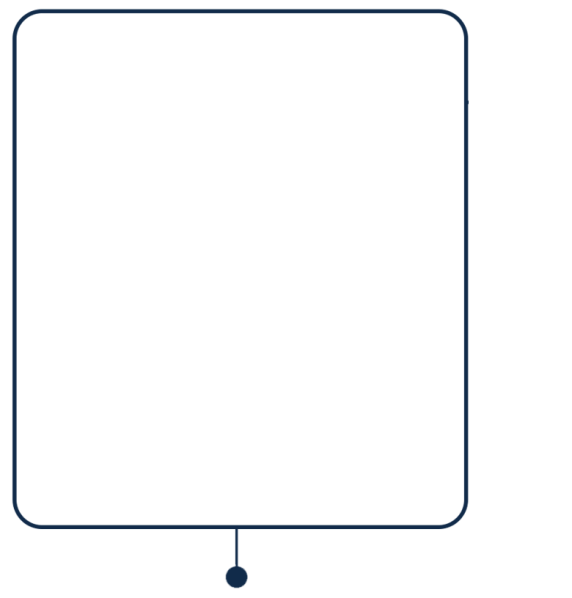 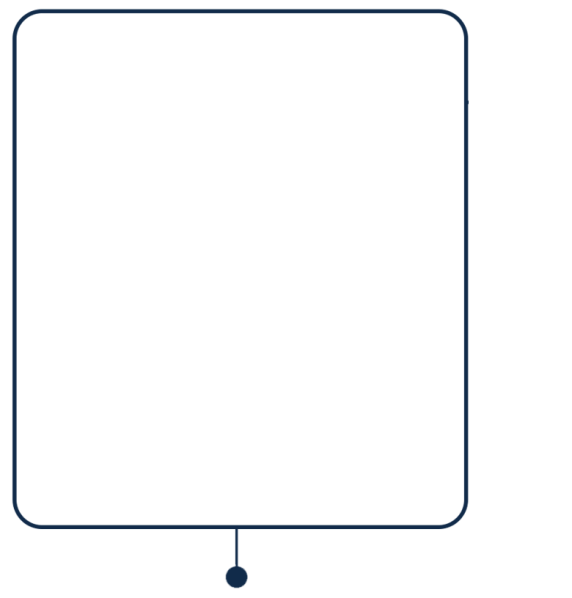 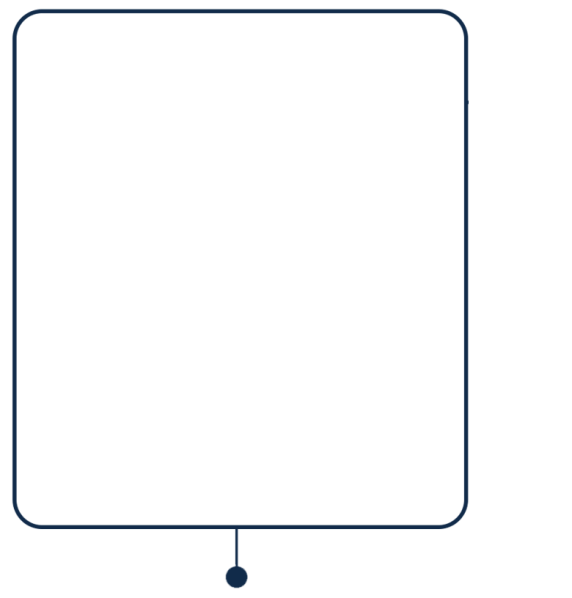 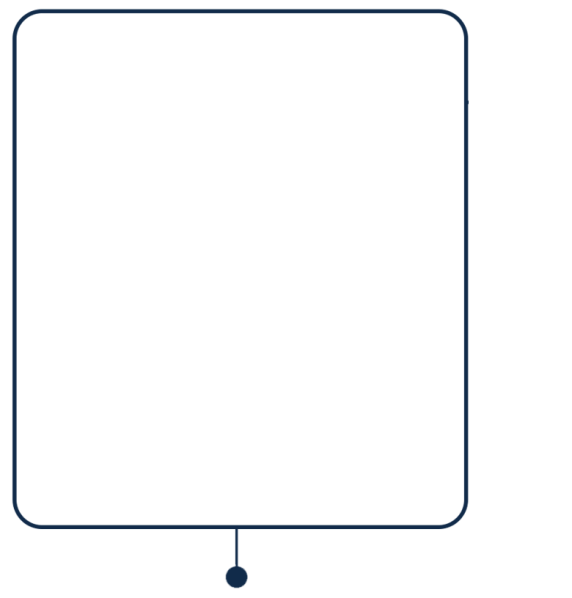 USO ADECUADO DE LOS BIENES DEL ESTADO
NEUTRALIDAD
TRANSPARENCIA
RESPONSABILIDAD
Desarrollar las funciones a cabalidad y en forma integral.
Ejecutar los actos de servicio de manera transparente.
Actuar con imparcialidad e independencia.
Usar los recursos públicos de manera racional.
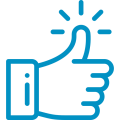 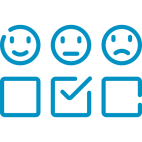 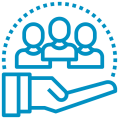 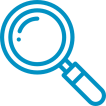 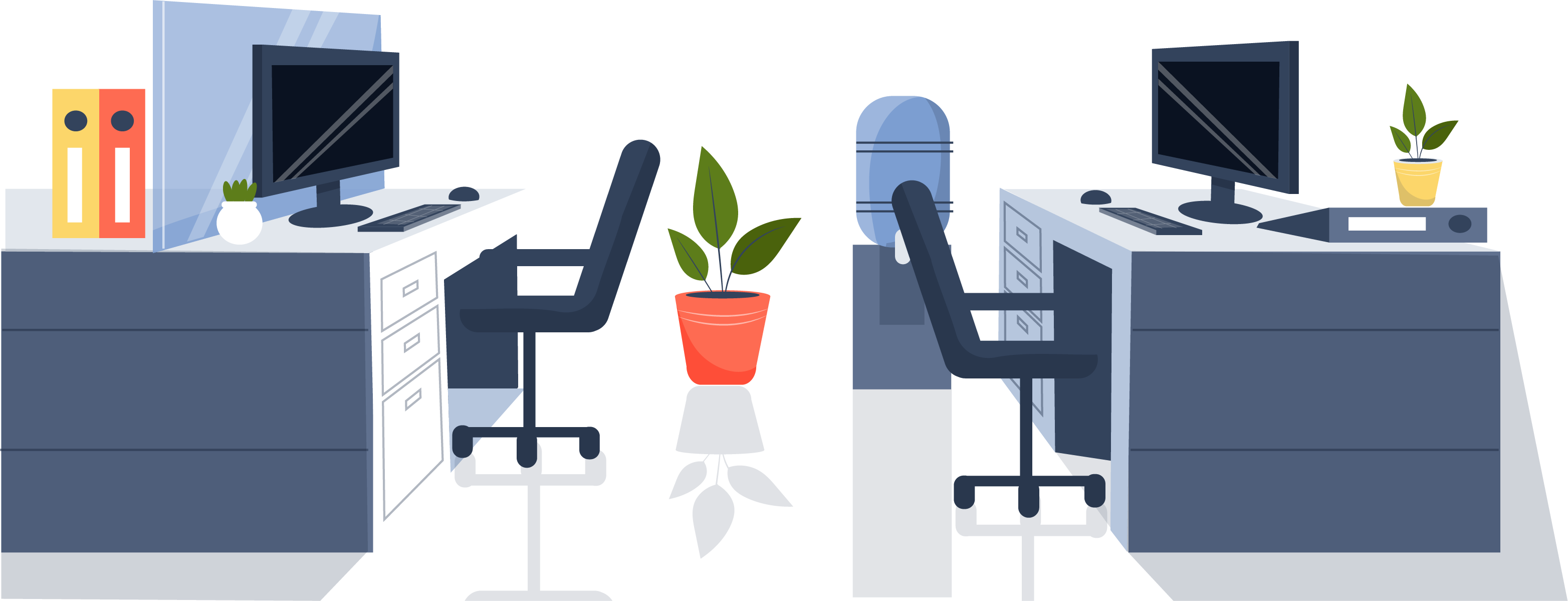 Capítulo II
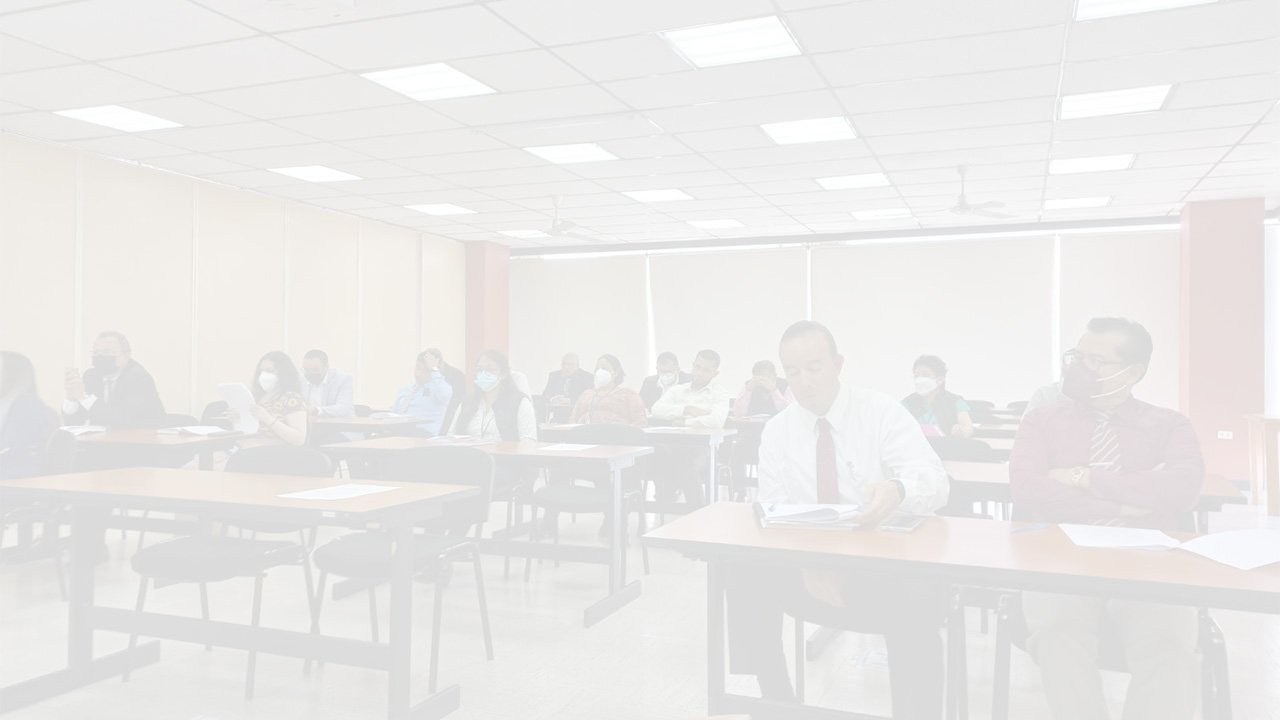 CAPÍTULO III 
DE LAS PREVENCIONES ÉTICAS DEL COLABORADOR FINANCISTA
Artículo 7 (único)
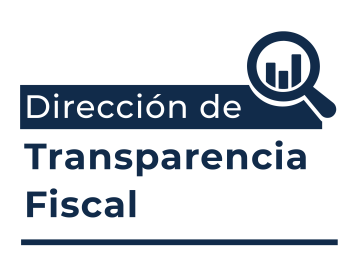 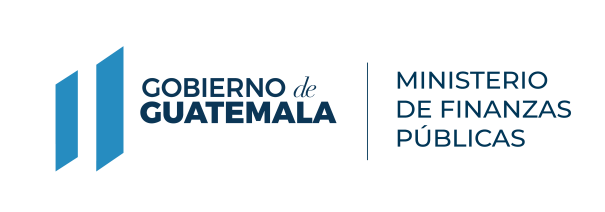 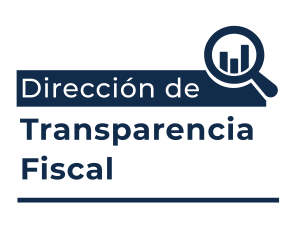 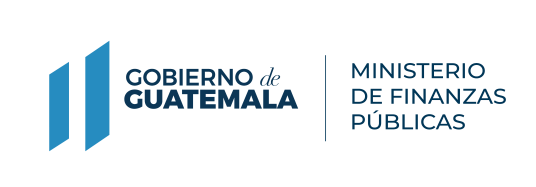 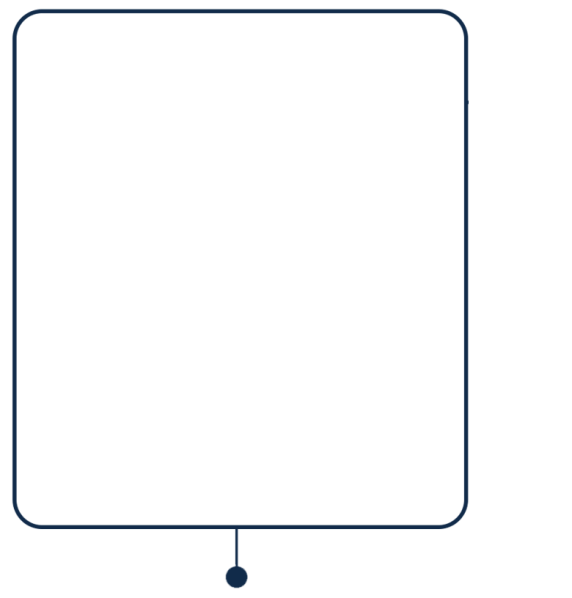 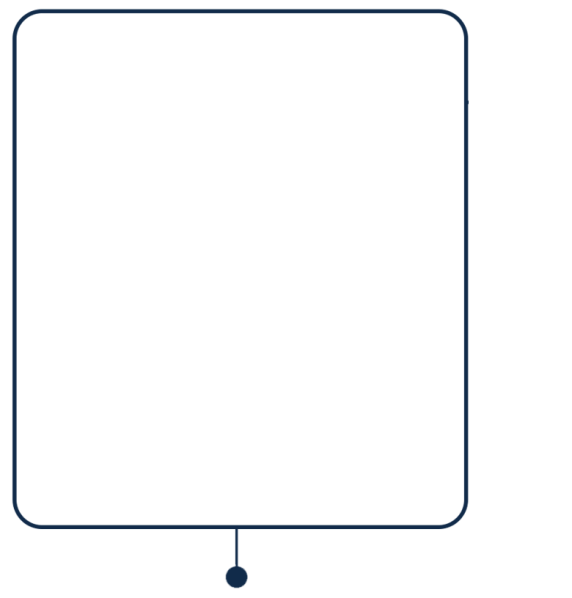 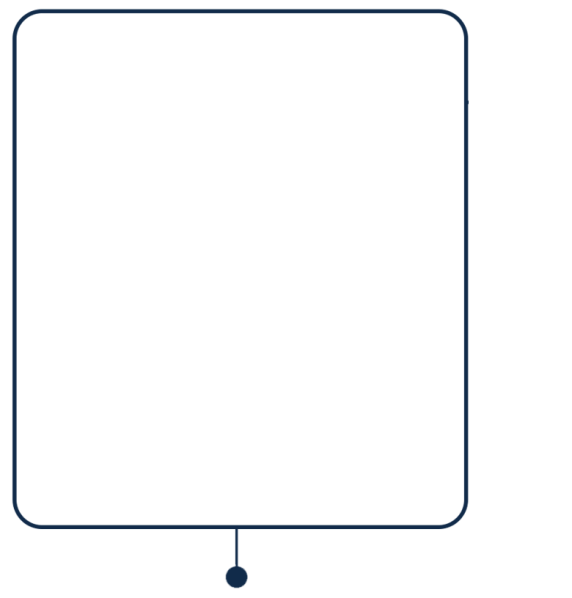 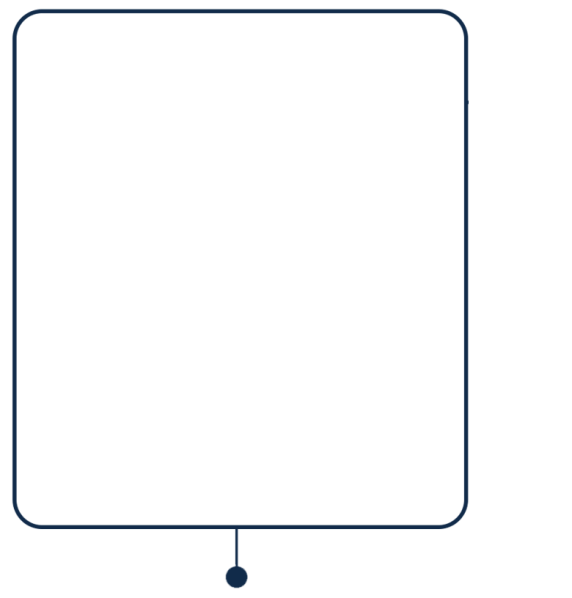 Utiliza 
la infraestructura, bienes, equipo o recursos públicos, a favor de intereses personales o partidistas.
Involucra intereses personales, laborales, económicos o financieros.
Obtiene 
o procura beneficios o ventajas indebidas, para sí o para otros.
Realiza actividades de proselitismo político, dentro de la institución.
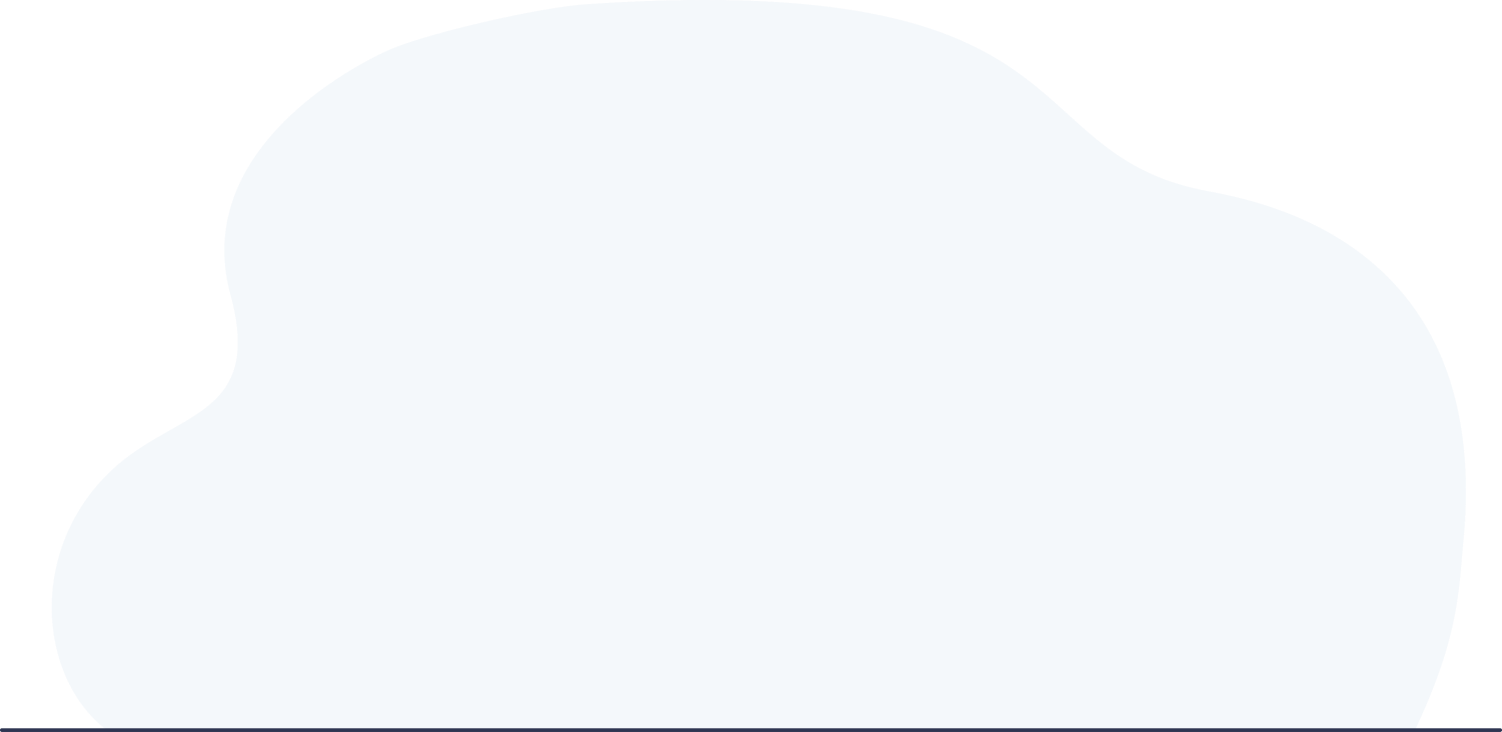 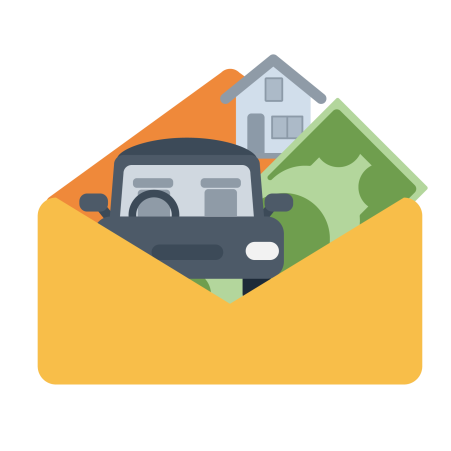 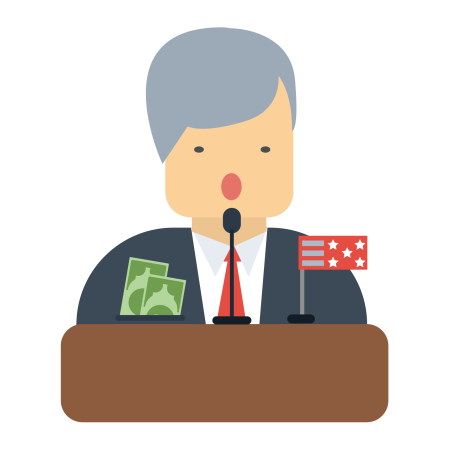 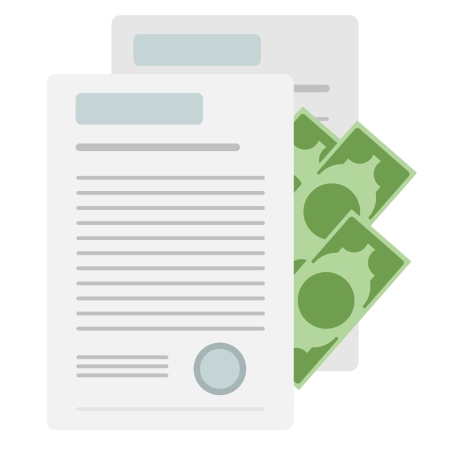 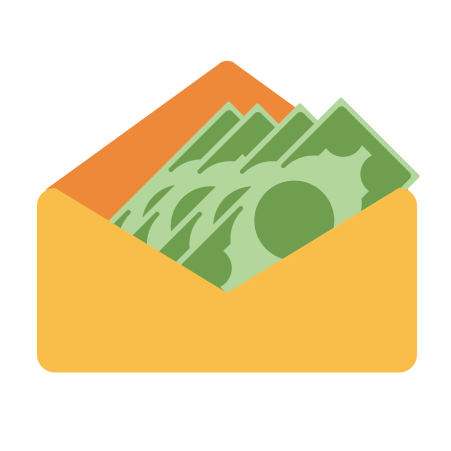 Capítulo III
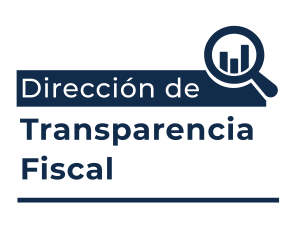 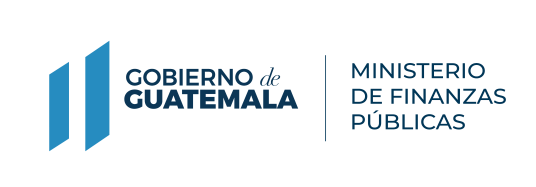 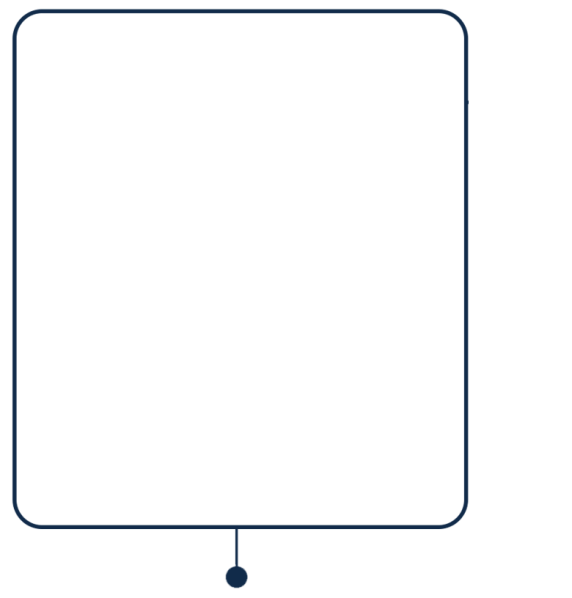 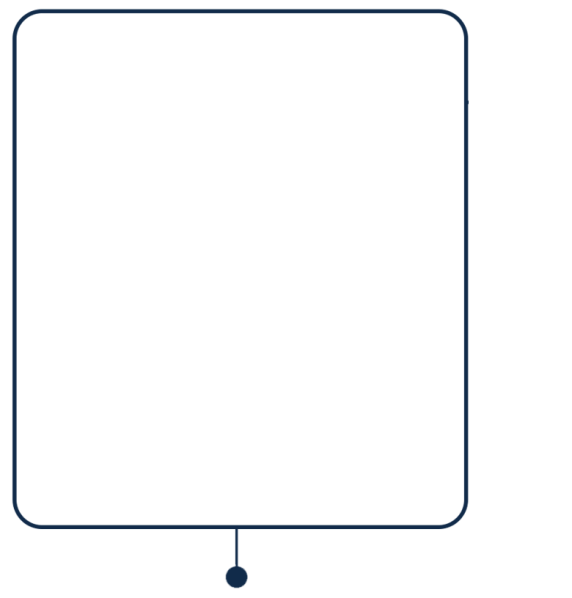 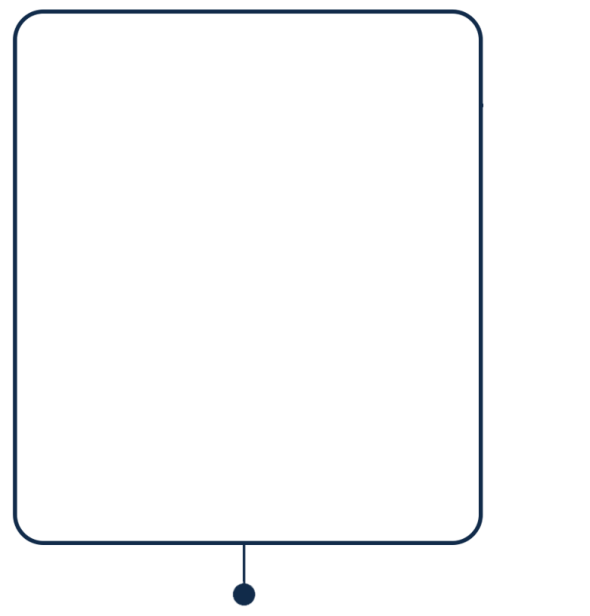 Toma represalias en contra de colaboradores financistas o usuarios que denuncien posibles actos que entren en conflicto con el código de ética.
Participa 
en transacciones u operaciones financieras utilizando información privilegiada de
la entidad.
Ejerce presiones, amenazas 
o acoso contra otros colaboradores financistas 
o usuarios.
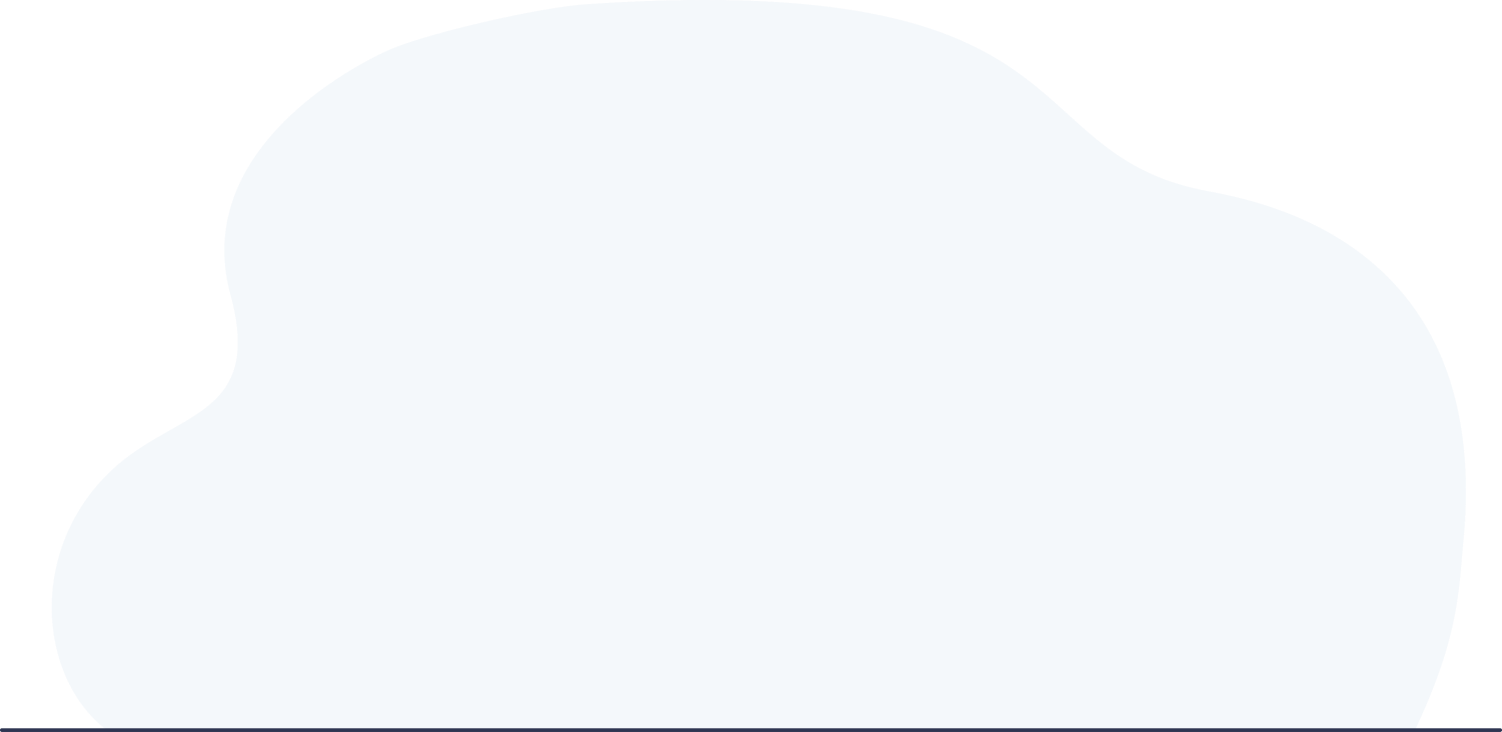 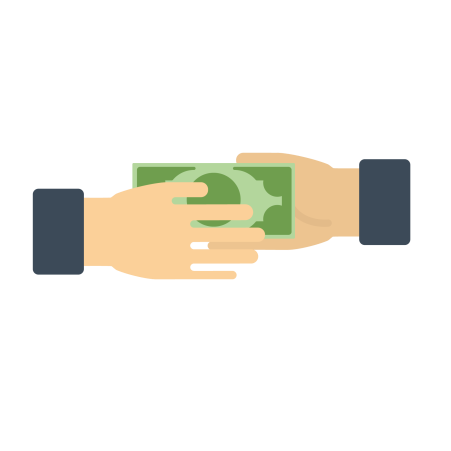 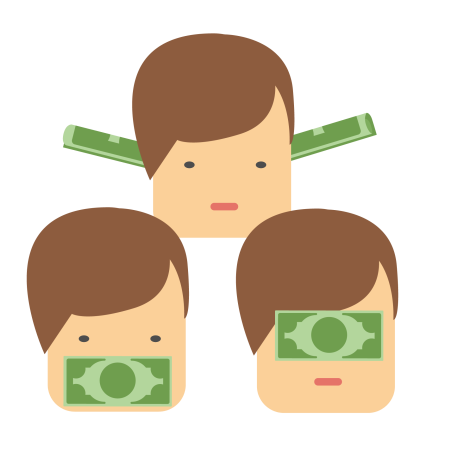 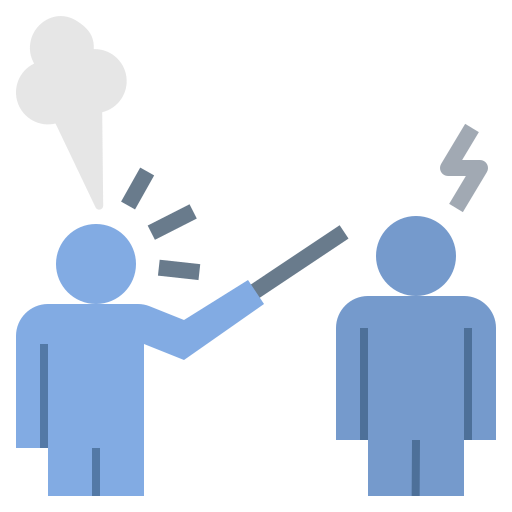 Capítulo III
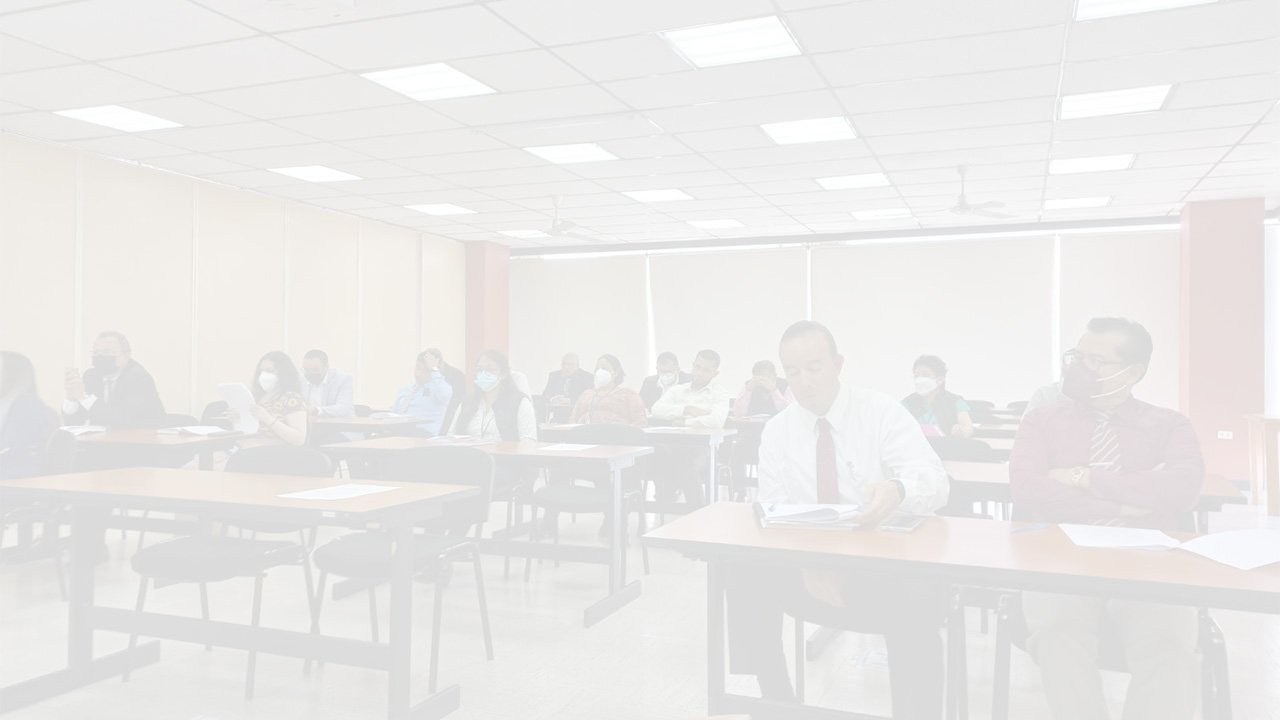 CAPÍTULO IV
CONFLICTO DE INTERESES
Artículos 8, 9 y 10
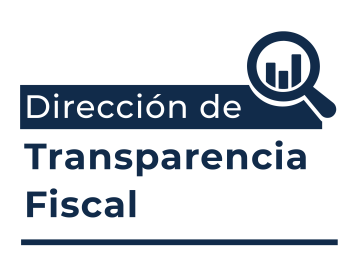 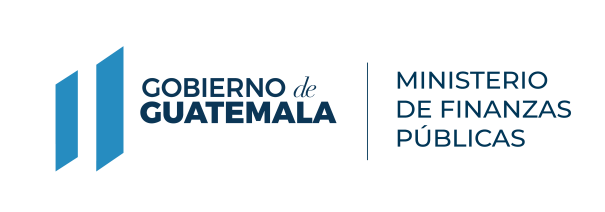 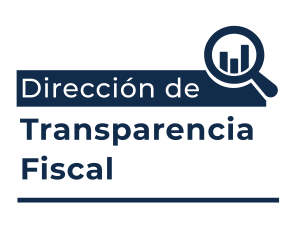 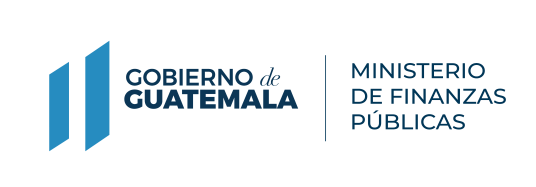 Artículo 8
Se considera la existencia de conflicto de intereses cuando concurre una oposición entre los deberes institucionales y los intereses privados del colaborador financista.
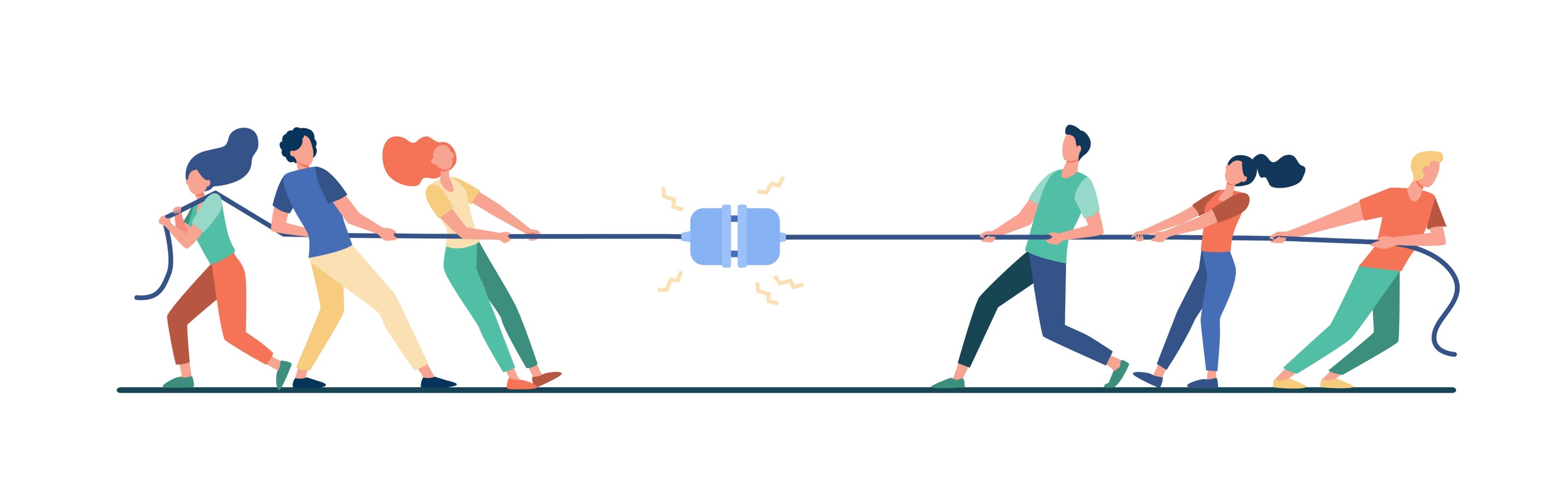 Capítulo VI
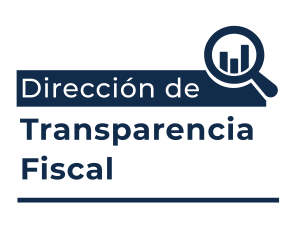 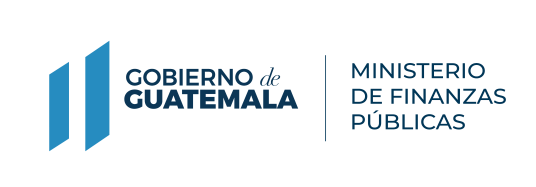 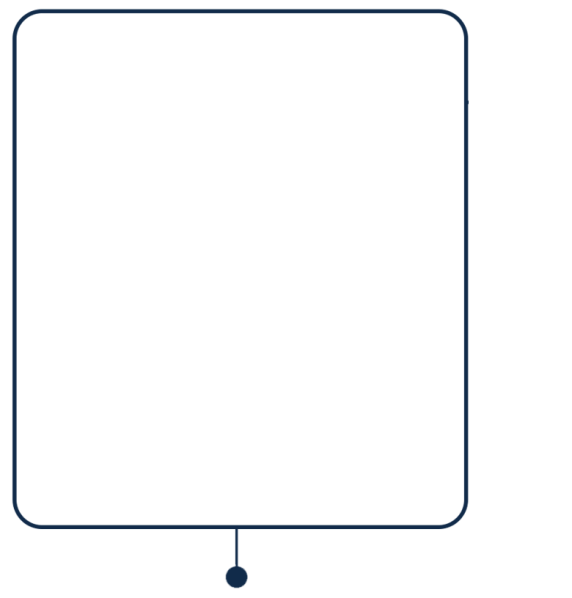 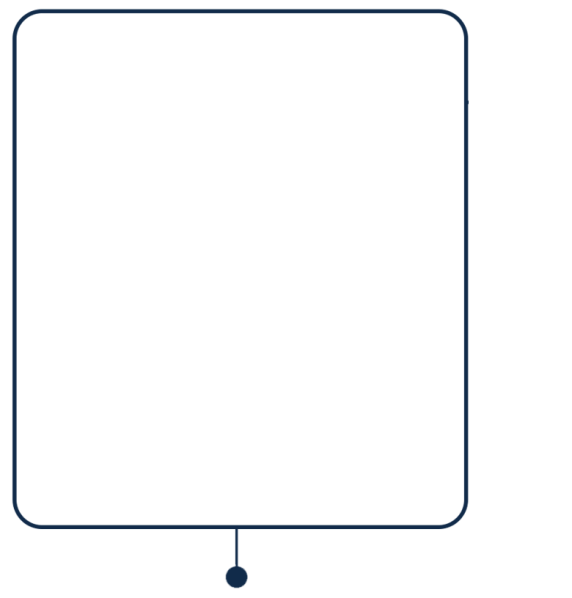 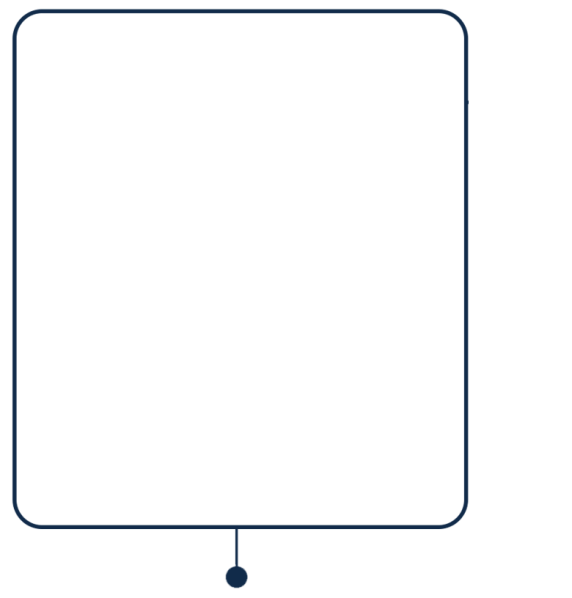 Artículo 9
Recibir remuneraciones, dádivas o cualquier otro tipo de compensación por el trabajo o servicio prestado.
Otorgar cualquier tipo de prestación o compensación que no esté autorizada en la ley.
Utilizar indebidamente información privilegiada 
o confidencial.
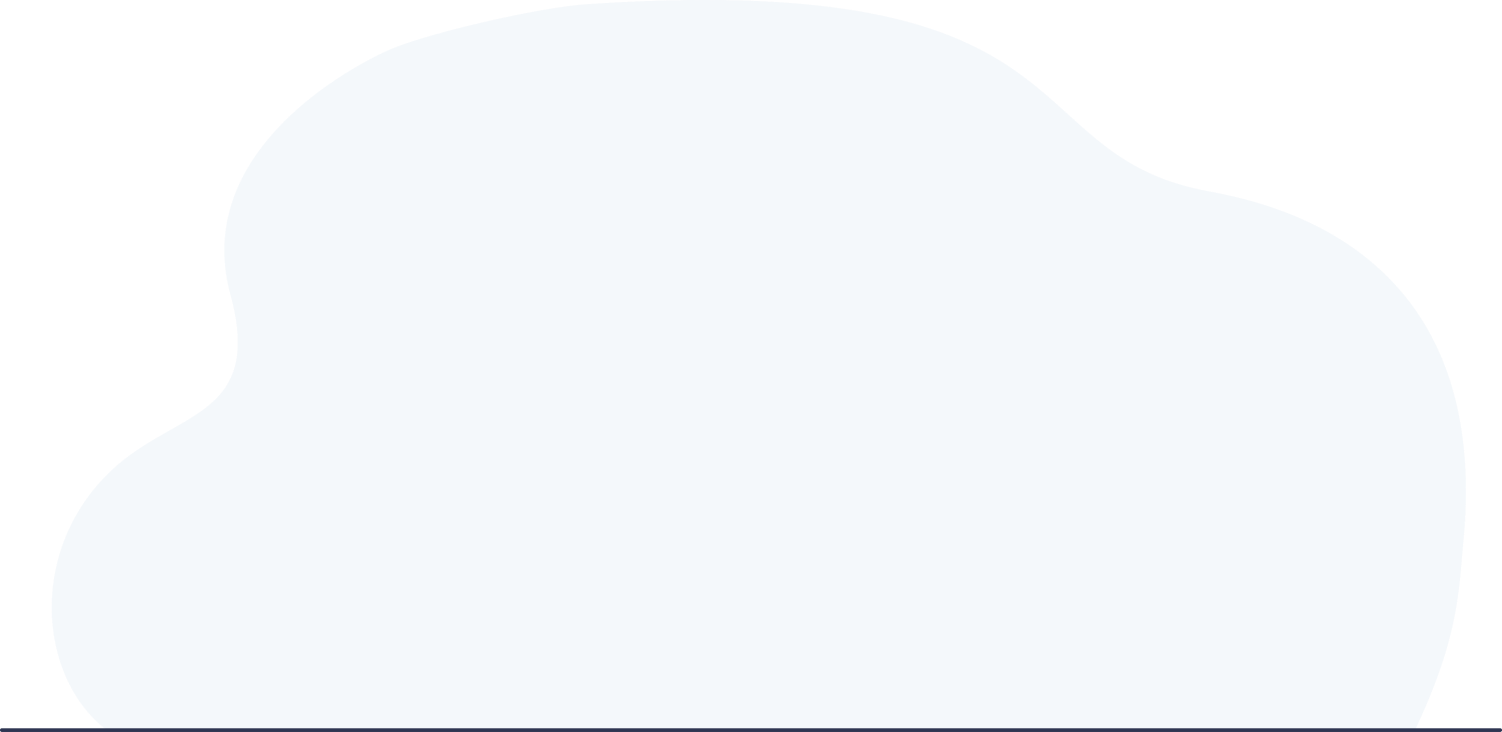 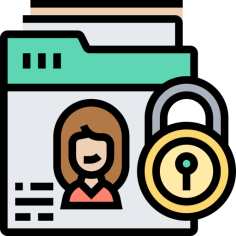 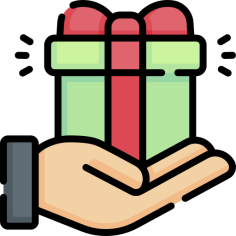 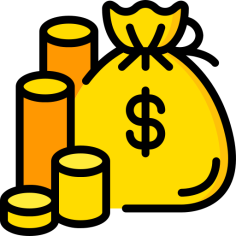 Q
Capítulo VI
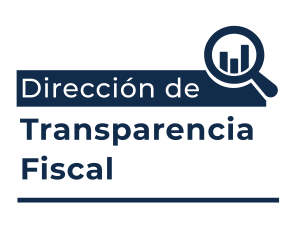 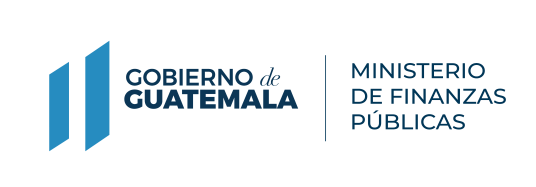 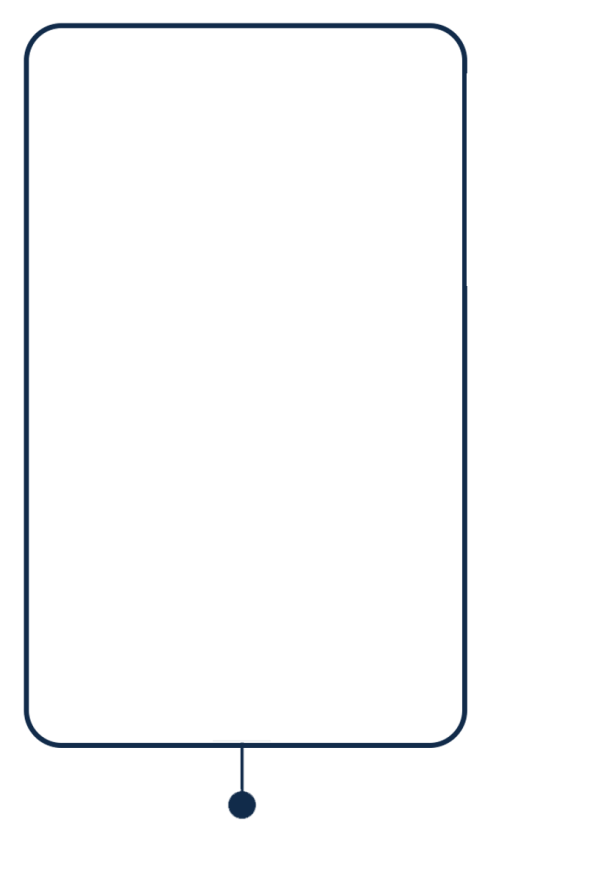 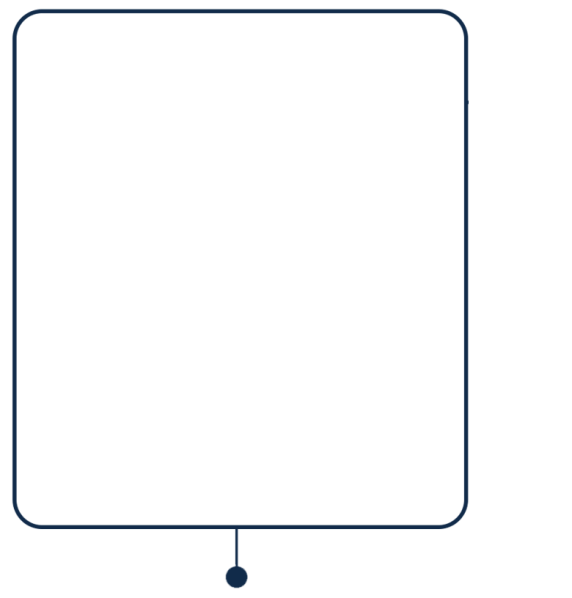 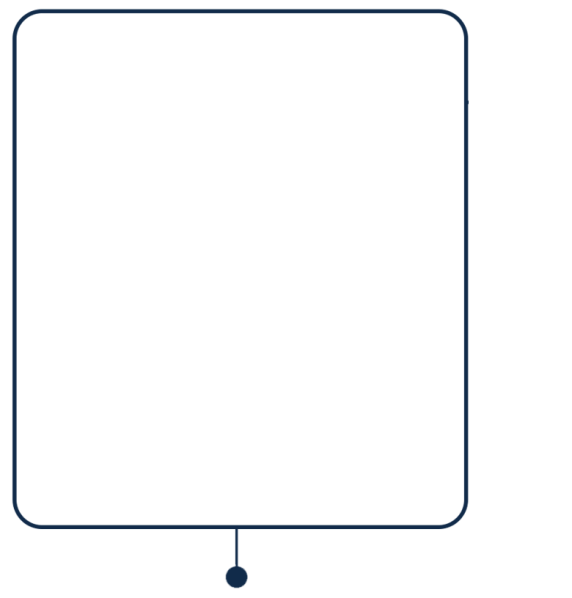 Participar 
en alguna gestión interna del Minfin con alguna persona con la que tenga relación personal, comercial o de cualquier naturaleza.
Prácticas que atenten contra la integridad y transparencia de la gestión del Minfin.
Cualquier acto susceptible de ser calificado como tráfico de influencias.
Abril, 2023
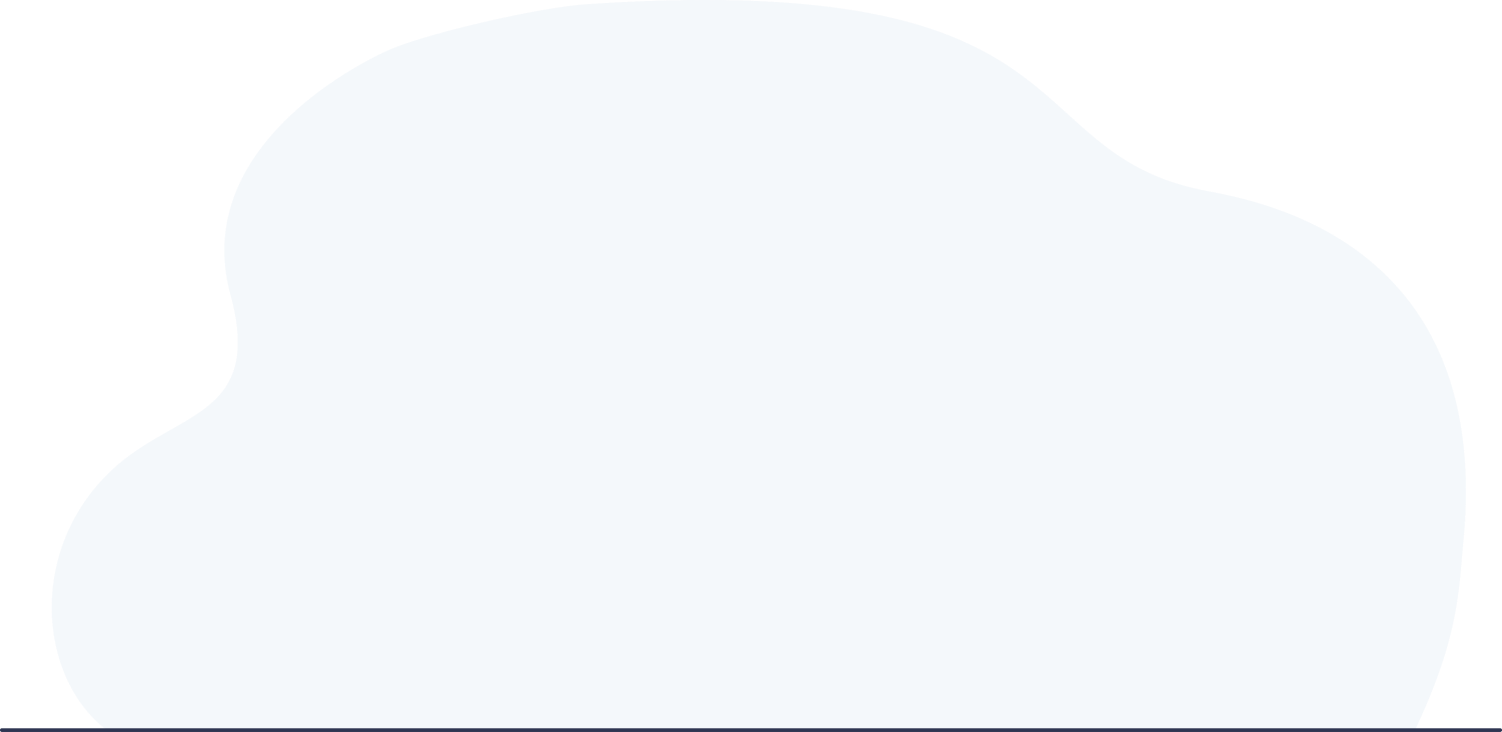 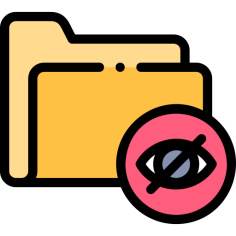 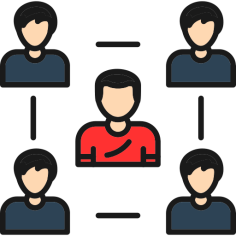 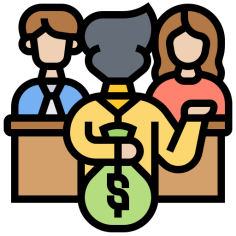 Capítulo VI
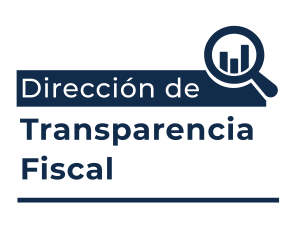 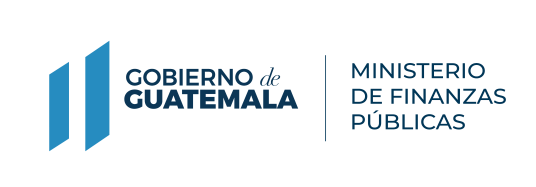 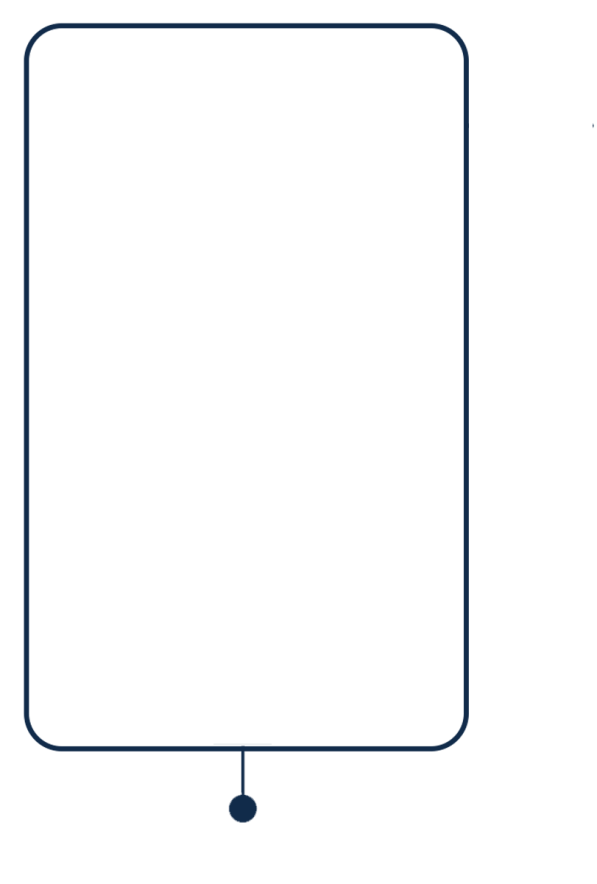 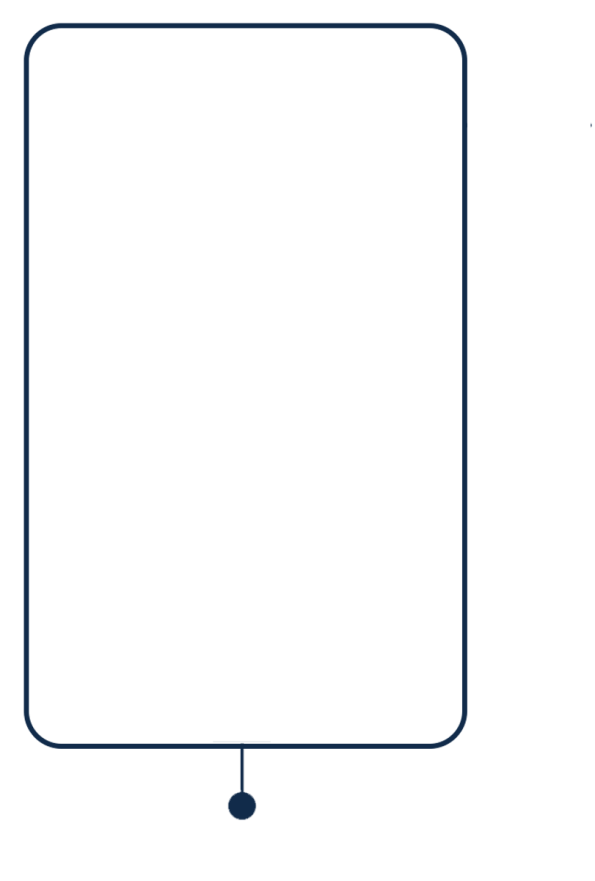 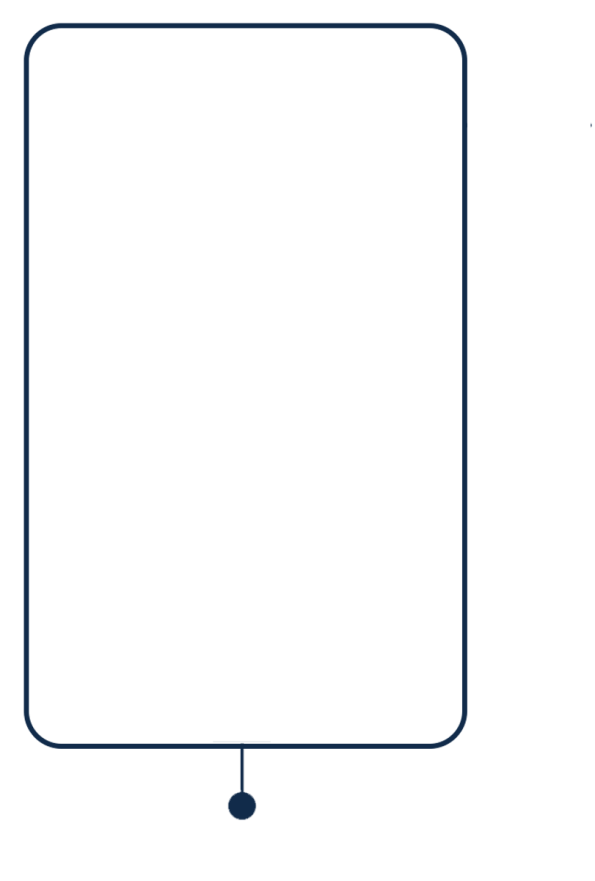 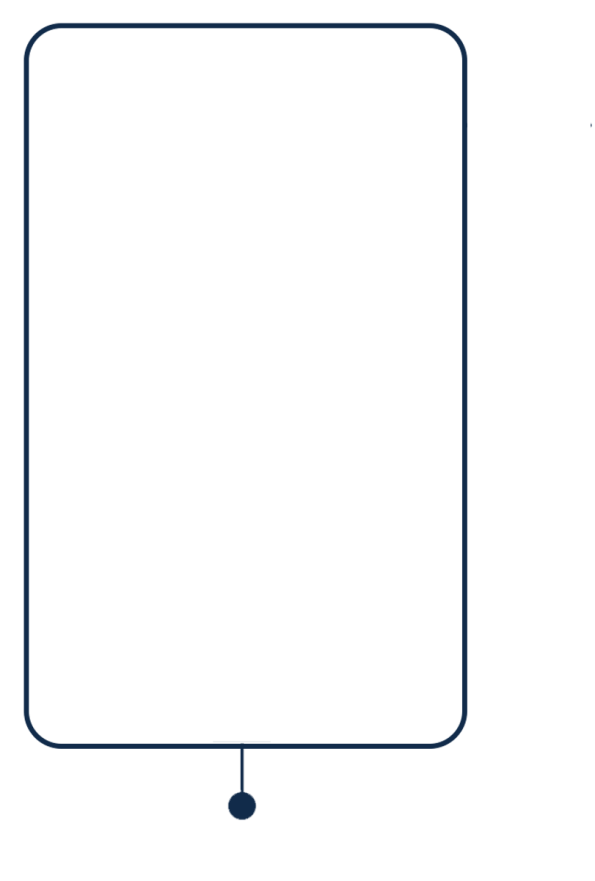 Terminación de relación laboral:
Cuando por la naturaleza del asunto no se puede aplicar ninguna de las anteriores, el colaborador financista puede terminar la relación laborar o contractual si así lo estima conveniente.
Artículo 10
Recusación:
 Cuando una autoridad rechaza a un colaborador financista para que conozca un asunto por dudar de su objetividad y encontrarse frente a un posible conflicto de intereses.
Traslado: 
El colaborador financista puede ser trasladado a otra área donde no incurra en situación susceptible de ser catalogada como conflicto de intereses.
Excusa: 

Cuando concurra alguna de las circunstancias que puedan influenciar de forma indebida el ejercicio de sus obligaciones y responsabilidades.
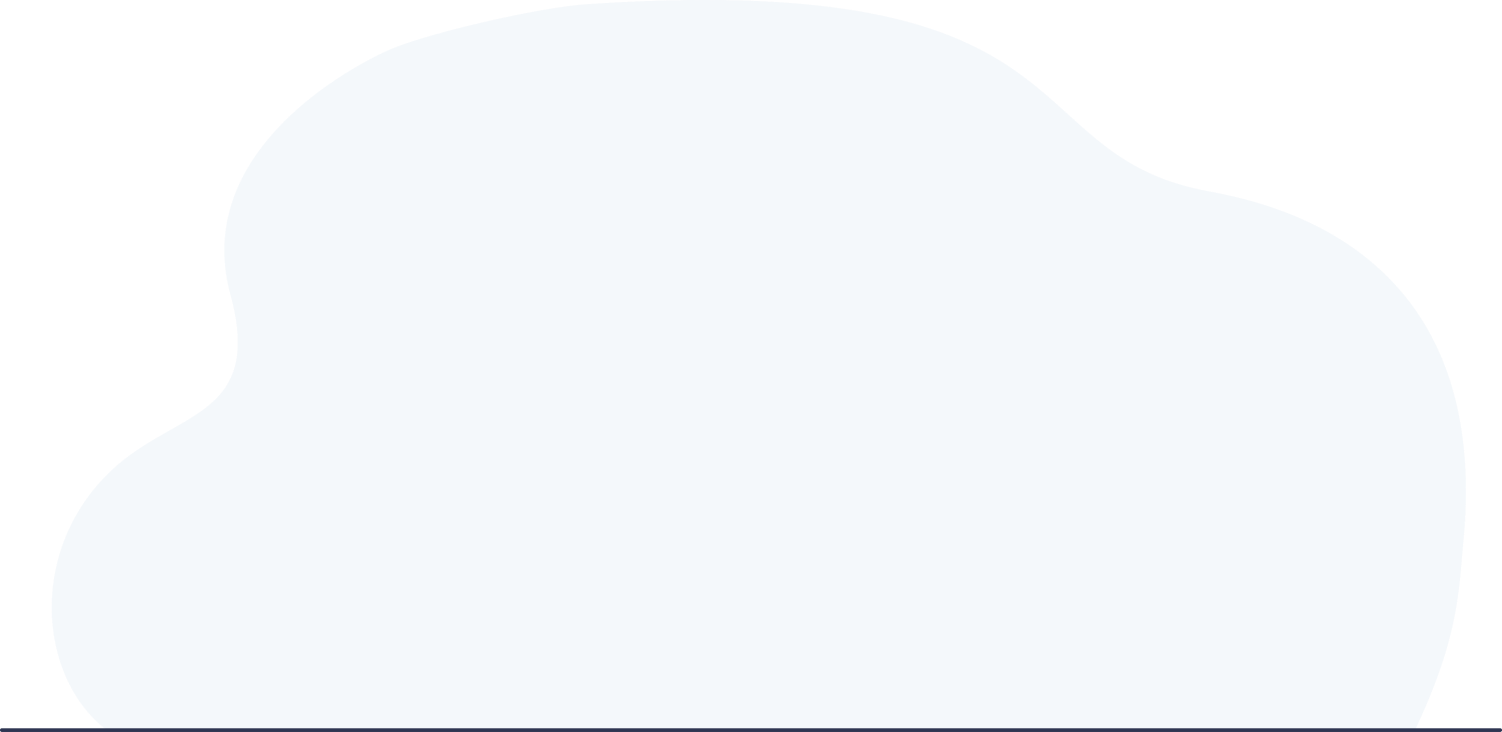 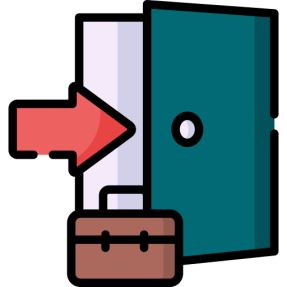 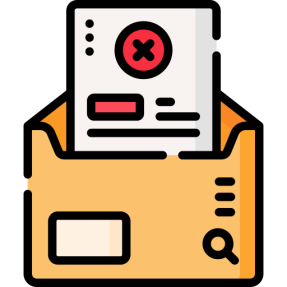 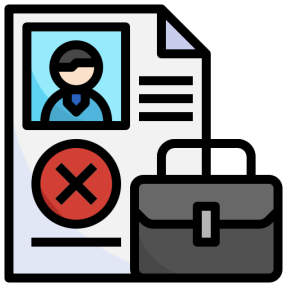 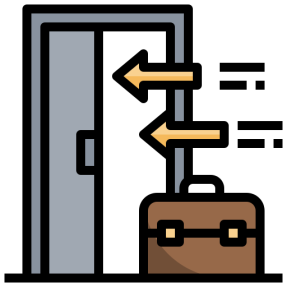 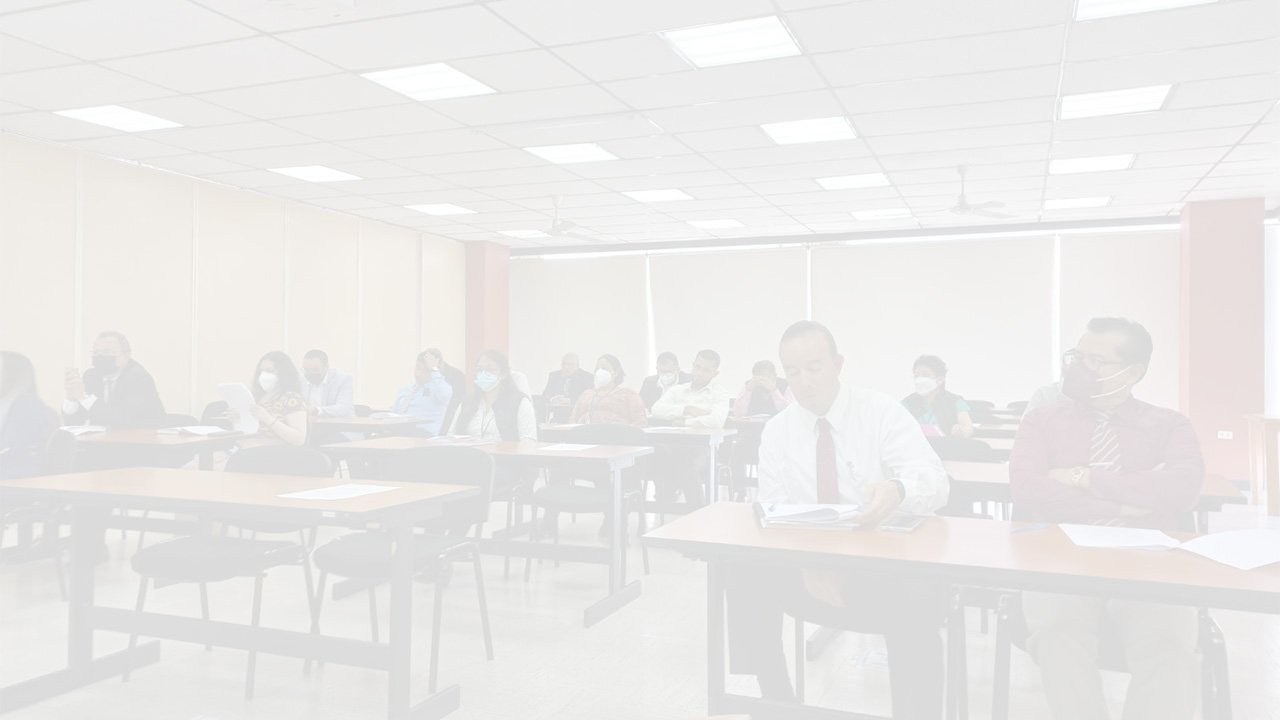 CAPÍTULO V 
INCUMPLIMIENTO
Artículos 11 y 12
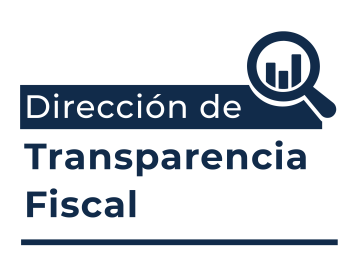 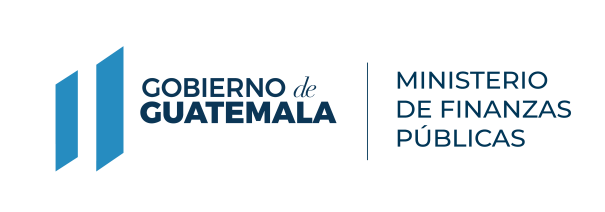 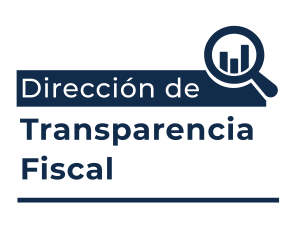 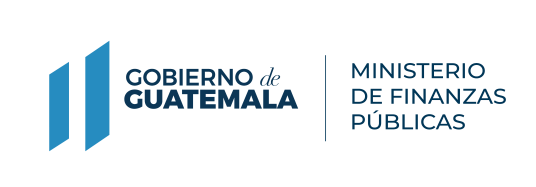 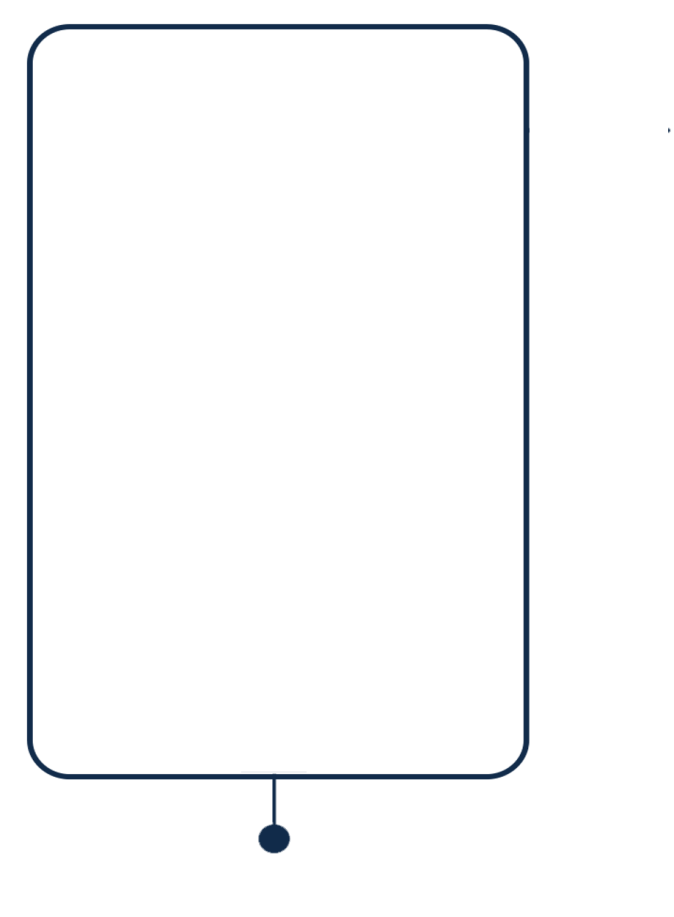 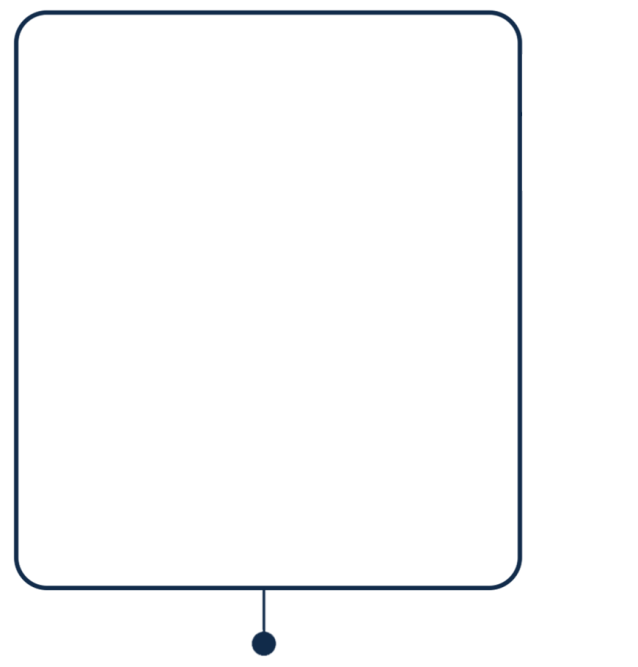 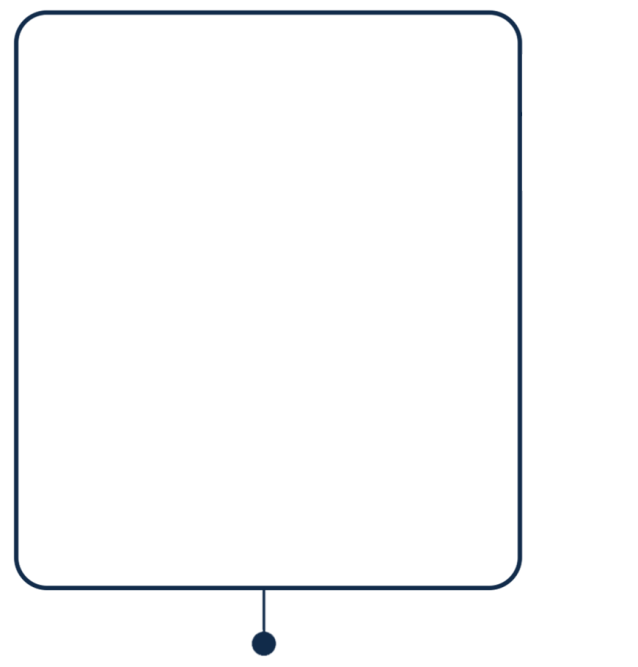 Artículo 12
Artículo 11
El incumplimiento del Código será sancionado con los procedimientos disciplinarios de la Ley de Servicio Civil y su reglamento o acciones administrativas.
El procedimiento para realizar denuncias sobre incumplimientos del código, tendrá carácter confidencial.
Estas sanciones o acciones administrativas aplicables no eximen de la responsabilidad administrativa, penal y civil.
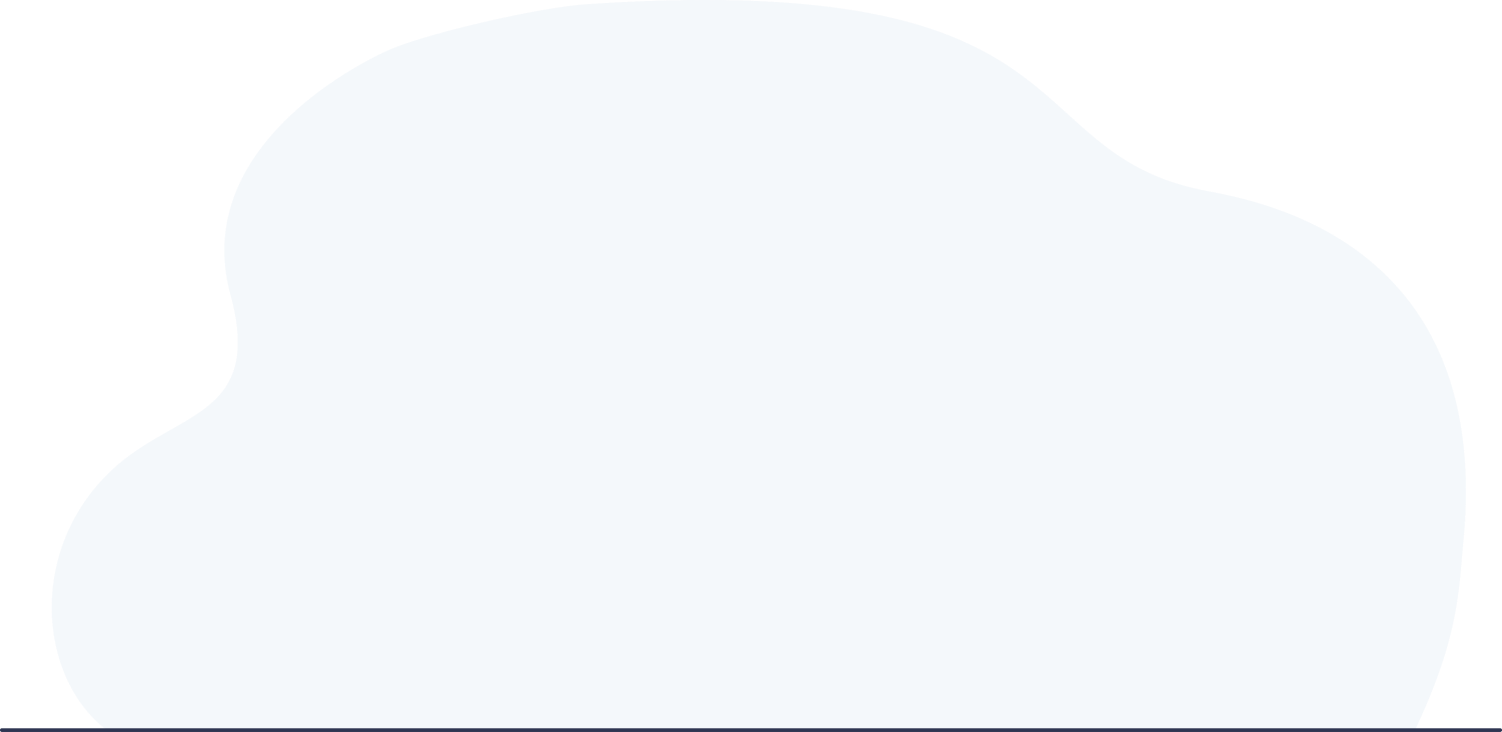 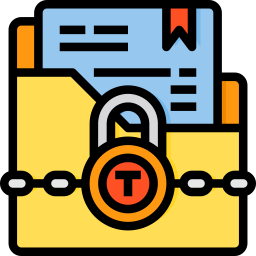 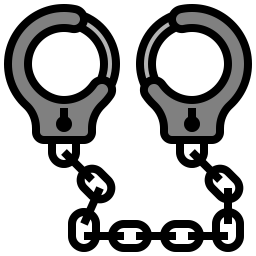 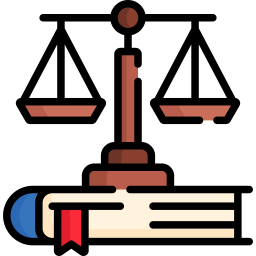 Capítulo V
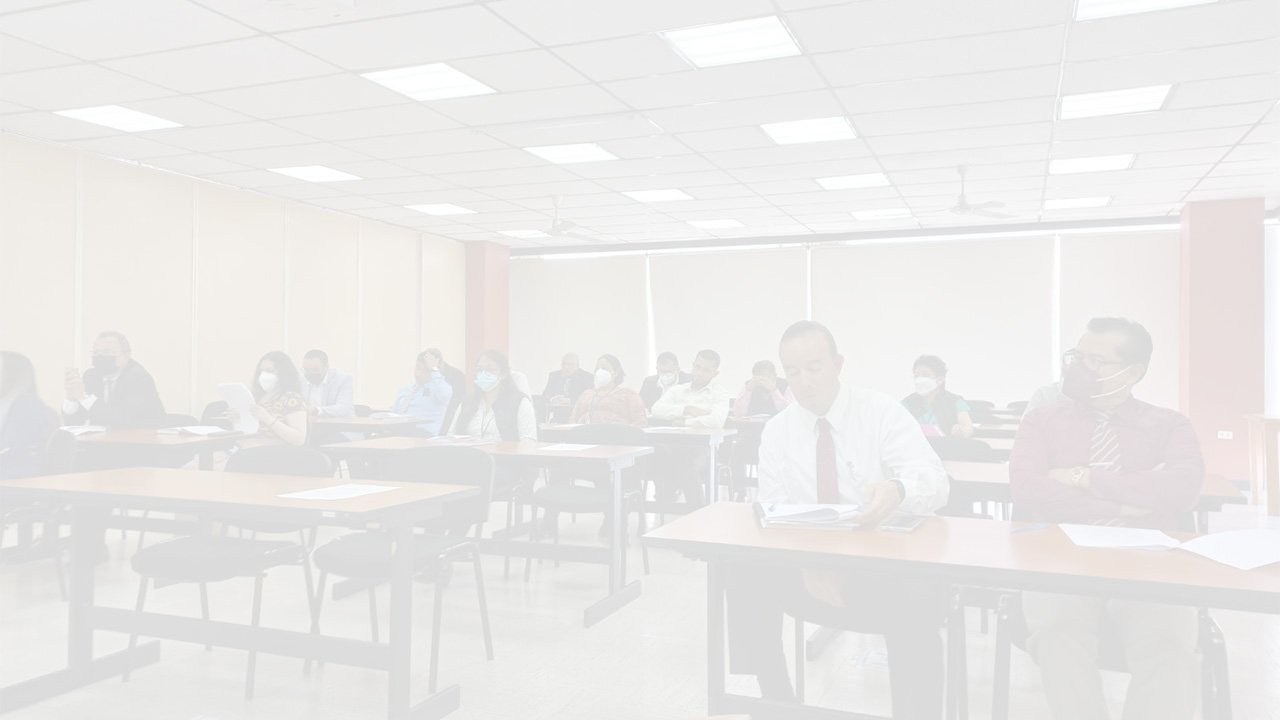 CAPÍTULO VI
DISPOSICIONES FINALES Y VIGENCIA
Artículos 13, 14 y 15
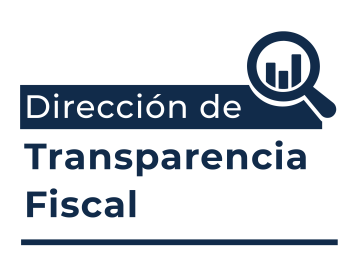 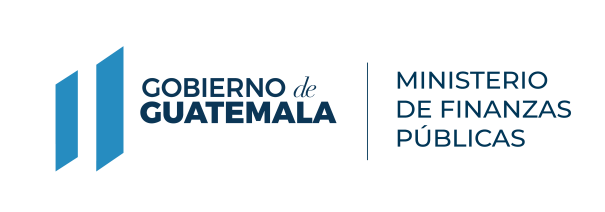 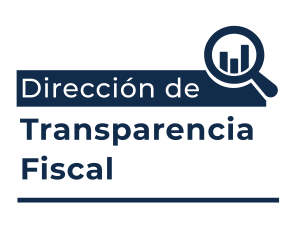 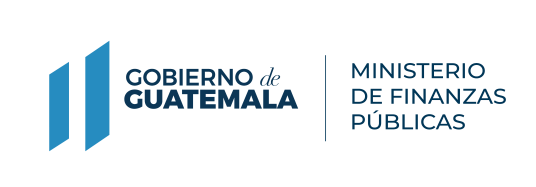 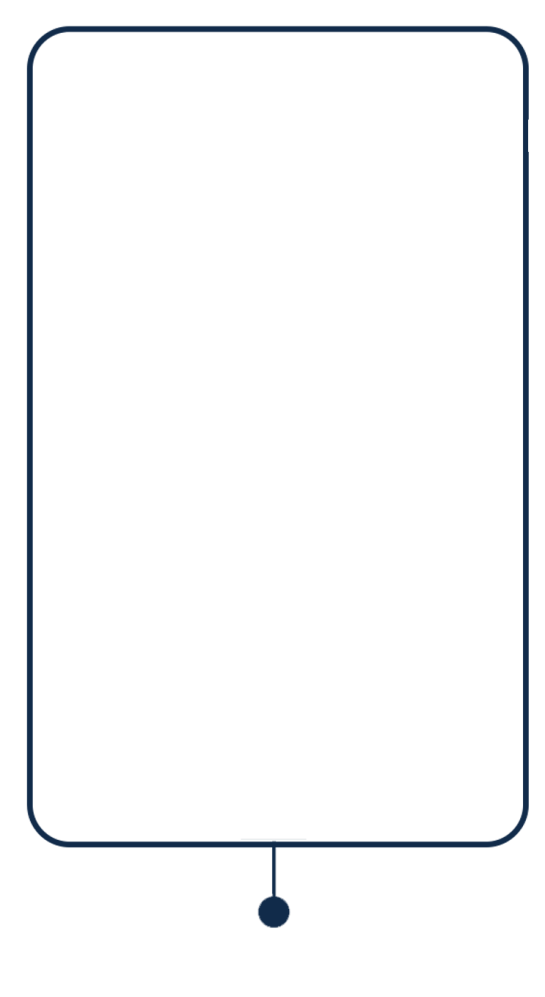 Artículo 13
La observancia de lo establecido en el código, no excluye el cumplimiento de otras disposiciones de carácter ético, laboral, administrativo y disciplinario, que deben ser observadas por los colaboradores financistas.
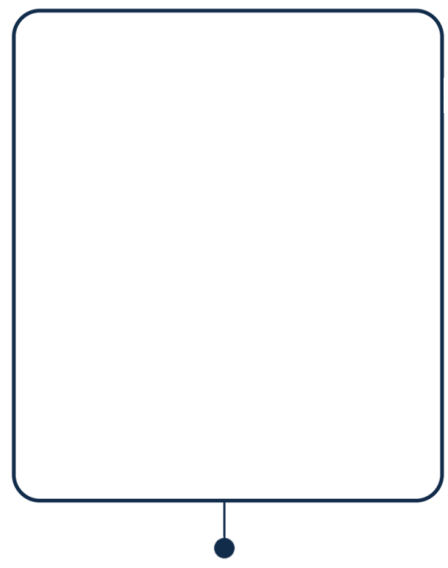 El código entró en vigencia en octubre 
de 2019.
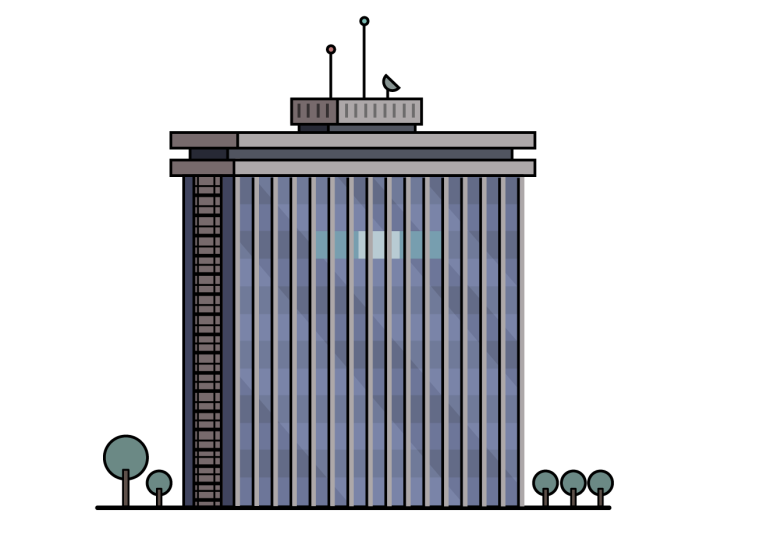 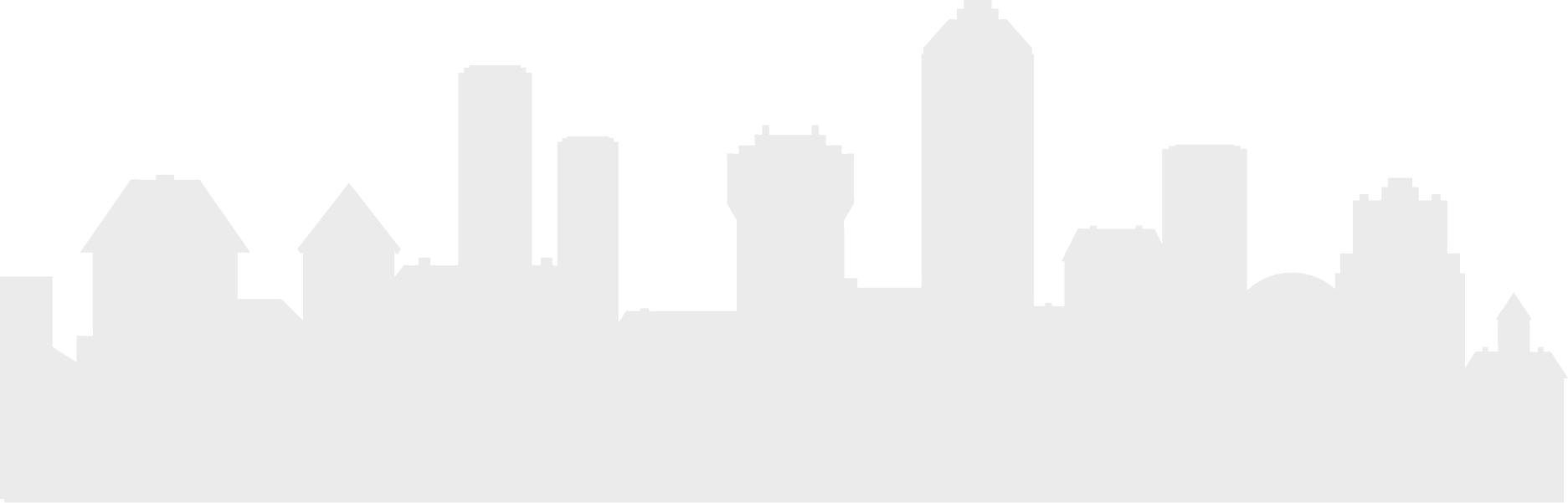 Capítulo VI
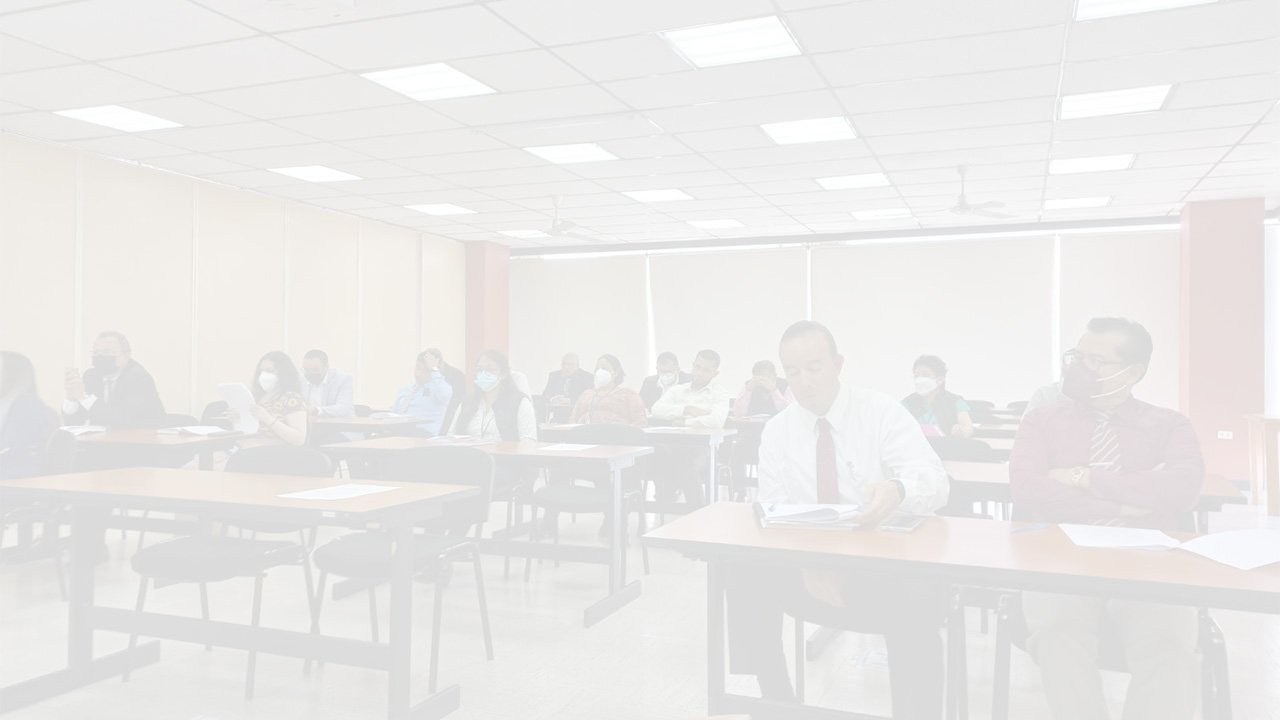 Dirección de Transparencia Fiscal
Junio, 2023
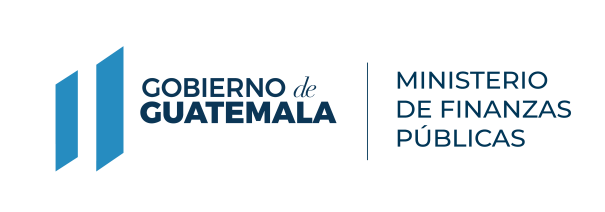